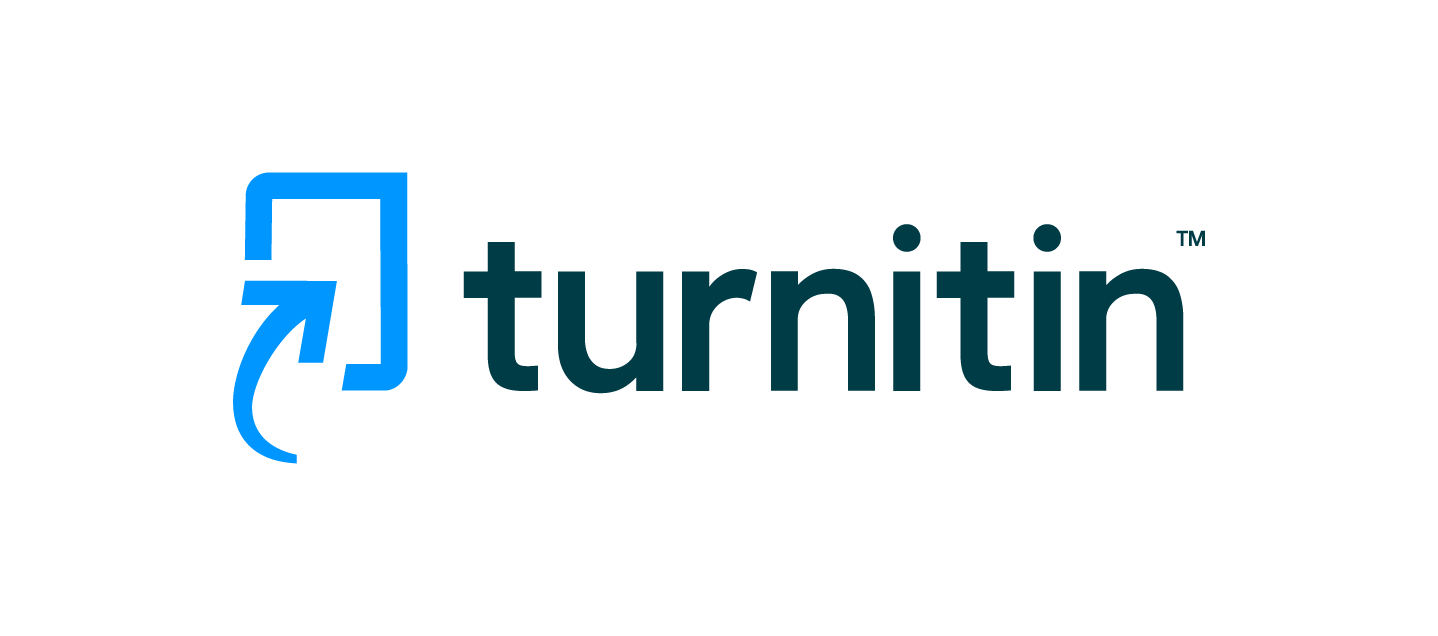 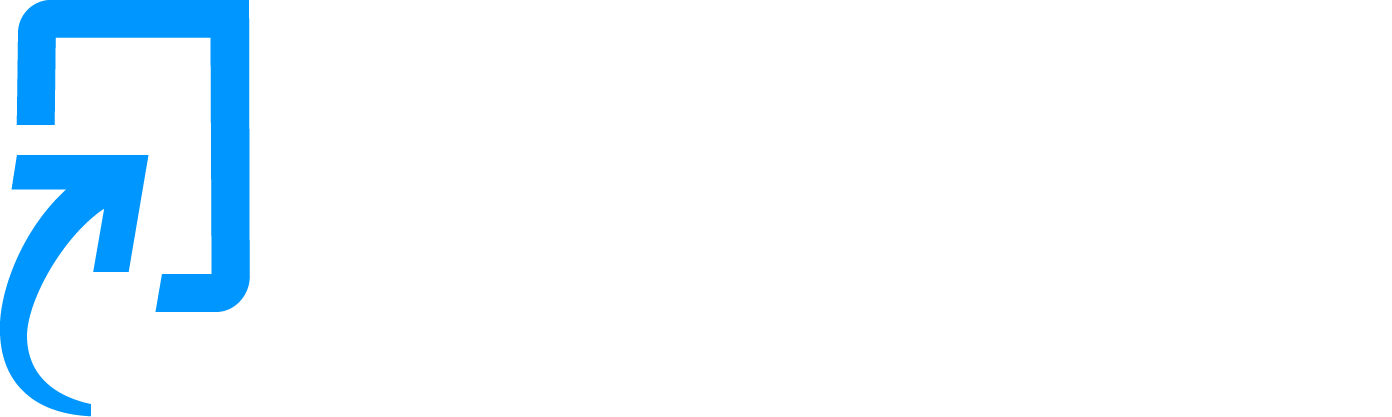 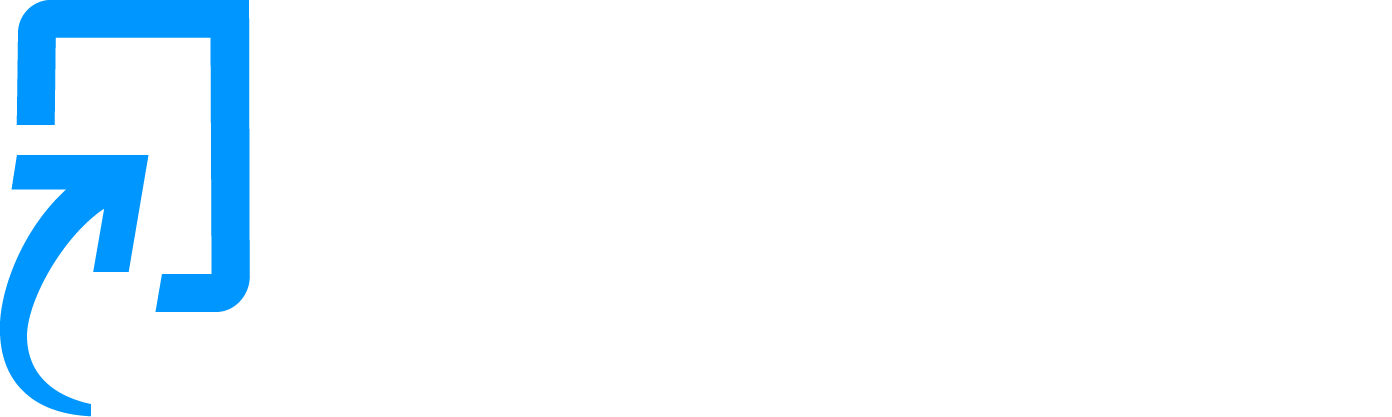 Plagiarism
Exploring and understanding academic integrity
true   
honest
=
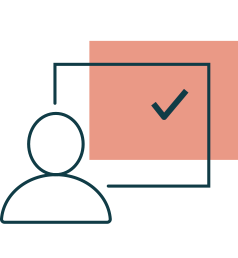 “
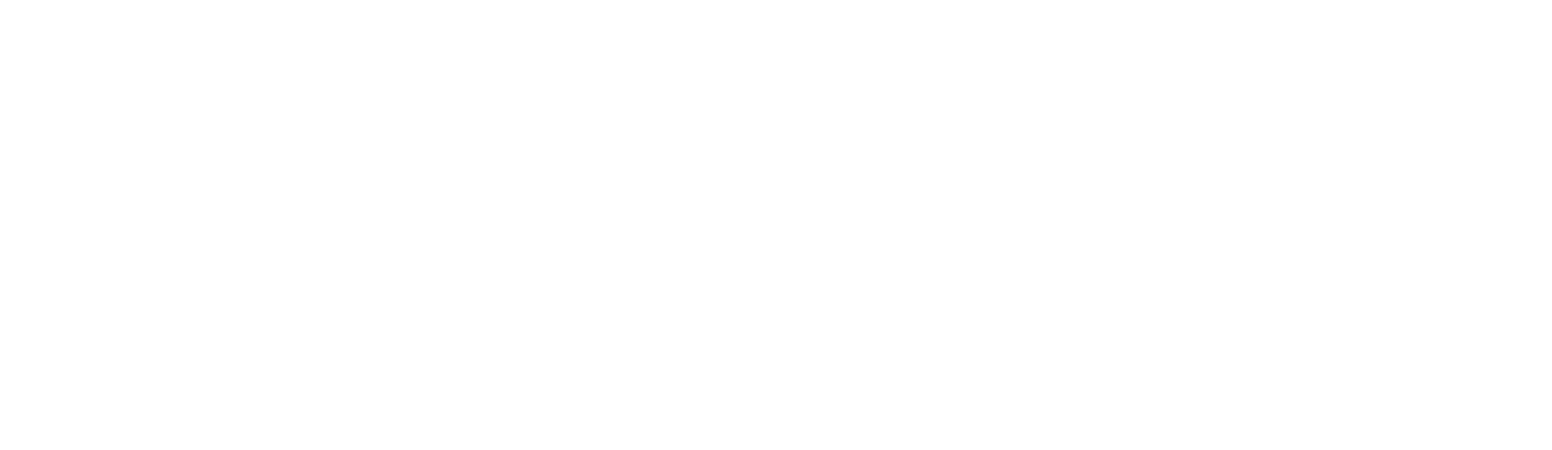 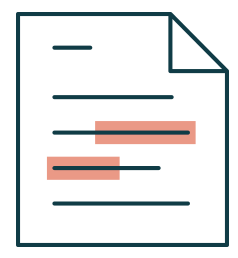 ”
© 2021 Turnitin LLC. All rights reserved.
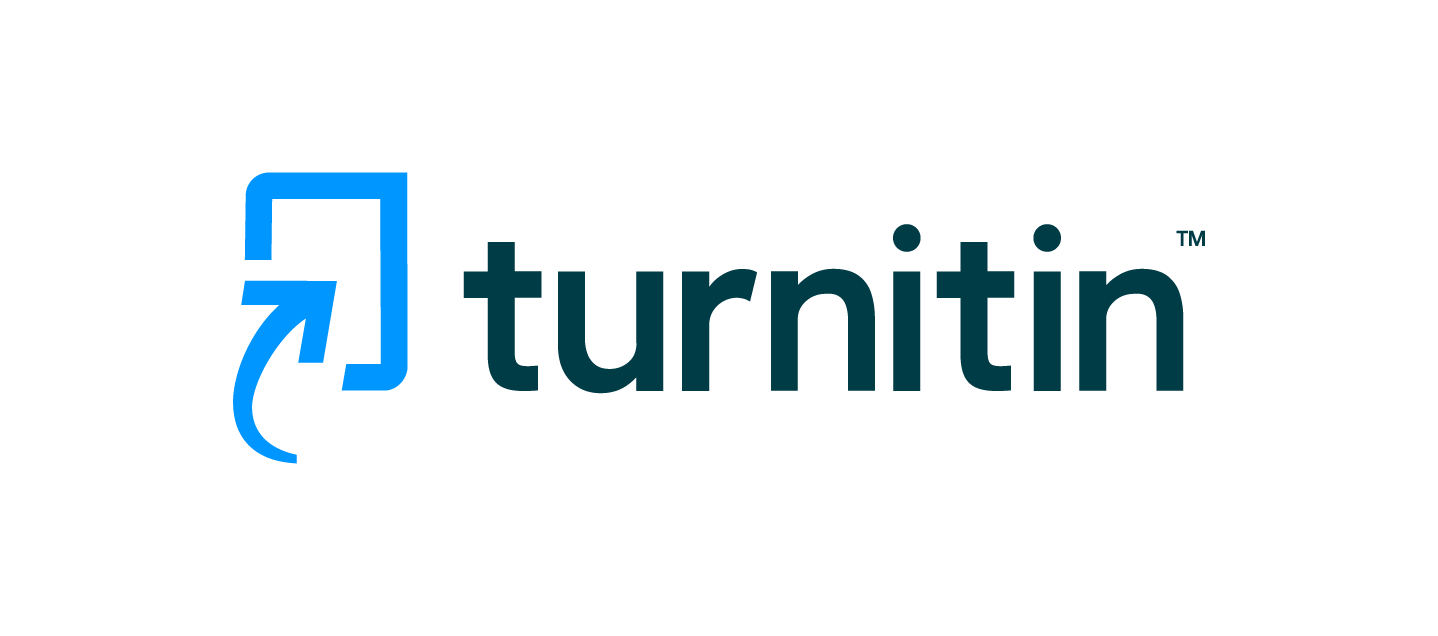 What is plagiarism?
In your own words, explain what the word plagiarism means.

Share your definition with a partner. Together create one definition that you both agree on.
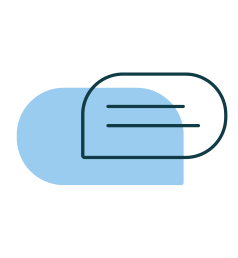 © 2021 Turnitin LLC. All rights reserved.
[Speaker Notes: Give students time to independently think about and write down what they think plagiarism means. There is space for this response on the Plagiarism Lesson Guided Notes worksheet.
Then, ask students to share their responses with a partner. Partners should discuss each of their definitions and then create one definition that they will be able to share with the class as a whole.
Review all groups’ shared definitions as a whole class.]
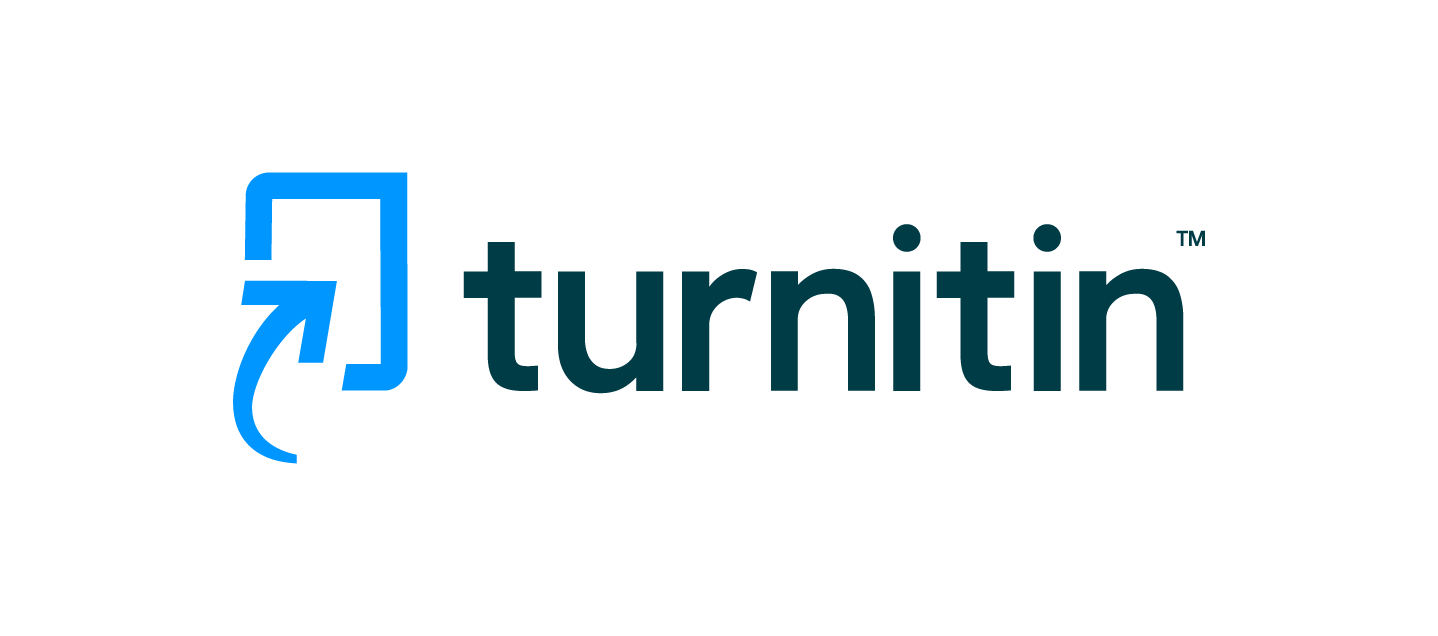 According to the Merriam-Webster online dictionary, to "plagiarize" means:
to steal and pass off (the ideas or words of another) as one's own
to use (another's production) without crediting the source
to commit literary theft
to present as new and original an idea or product derived from an existing source

“Plagiarize.” Merriam-Webster.com. Merriam-Webster. Accessed May 20, 2020. https://www.merriam-webster.com/dictionary/plagiarize.
© 2021 Turnitin LLC. All rights reserved.
[Speaker Notes: Share the actual, dictionary definition of plagiarism with students, asking them to record it on the Plagiarism Lesson Guided Notes worksheet in the space provided.
Then ask them to reflect on their created definitions. How did their definitions compare to the dictionary definition of the word and concept? Students should circle their response (Right on, A little off, or Not even close) and then should explain why they think that is true.
Discuss responses with students, demonstrating metacognition of learning new concepts and comparing them to prior knowledge or assumptions.]
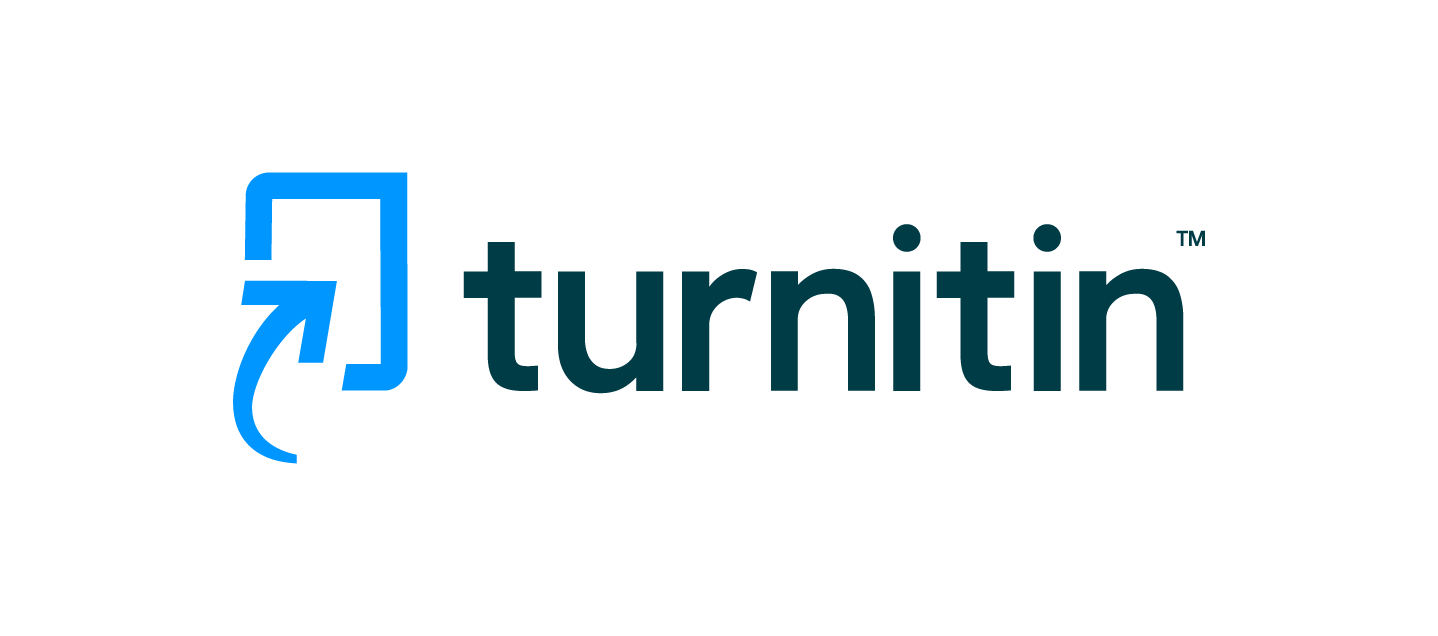 Plagiarism does not always mean
Word-for-word copying
There are actually 10 different ways that plagiarism can occur.
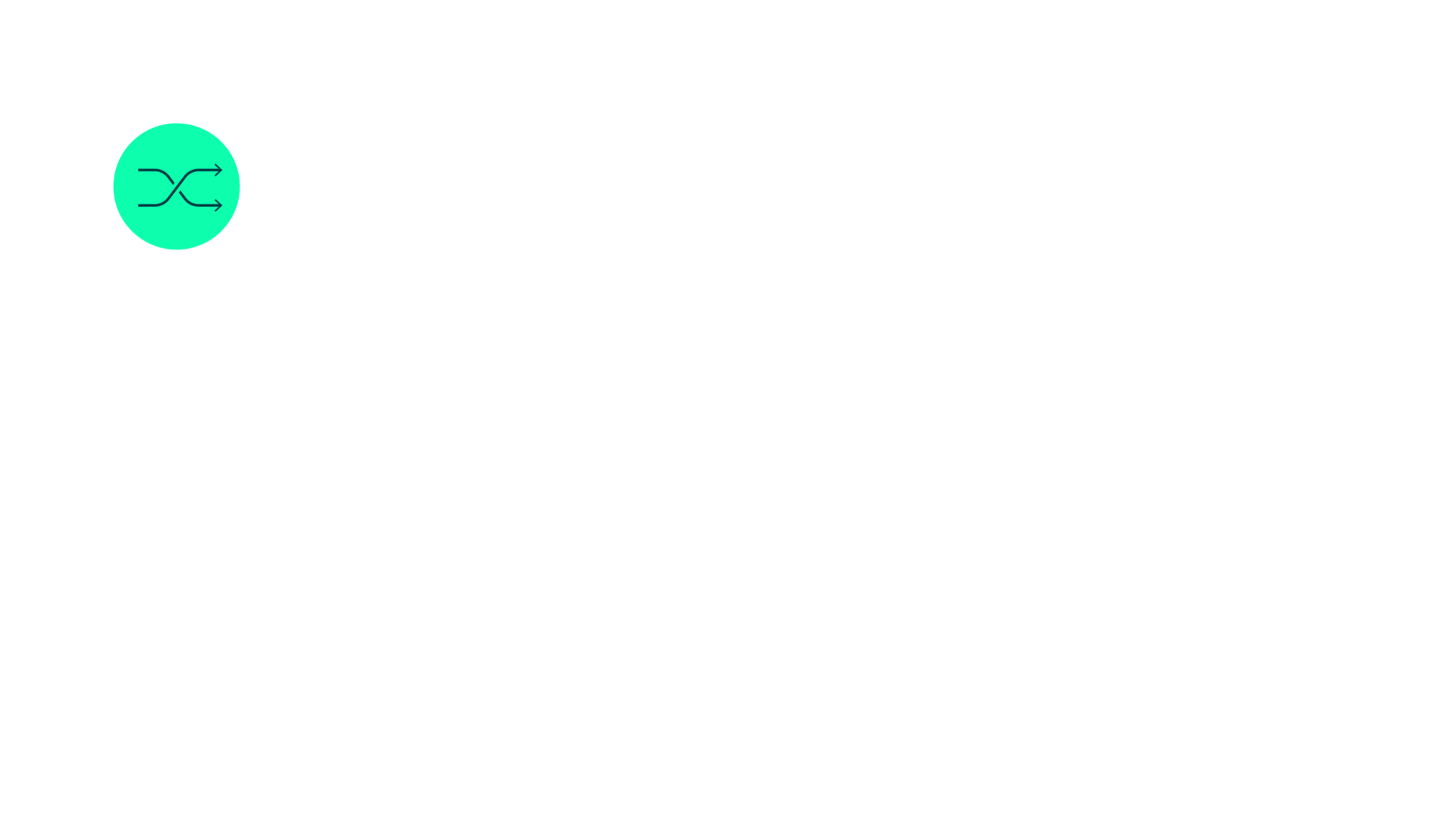 © 2021 Turnitin LLC. All rights reserved.
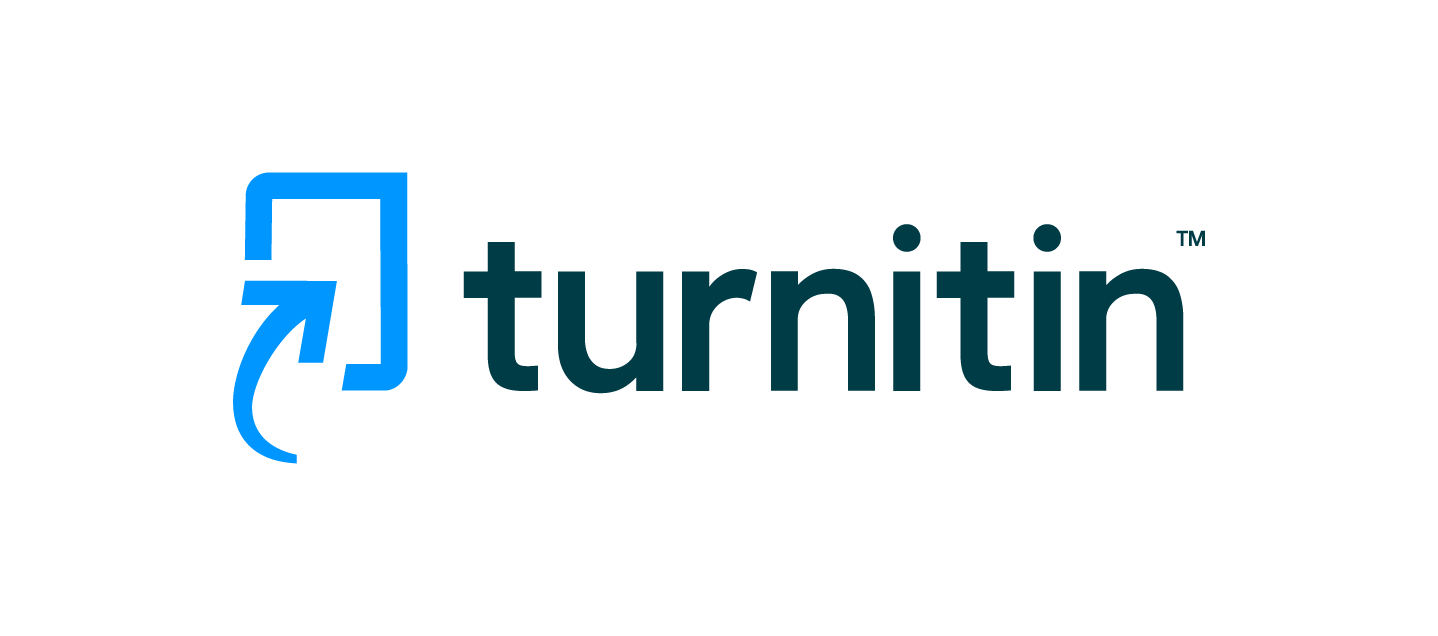 Ten types of plagiarism
Clone
Submitting another’s work, word-for-word, as one’s own

Find - Replace
Changing key words and phrases but retaining the essential content of the source

Recycle
Borrowing generously from one’s previous work without citation

Mashup
Mixing copied material from multiple sources

Aggregator
Including proper citation of sources but containing almost no original work
CTRL-C
Containing significant portions of text from a single source without alterations

Remix
Mixing paraphrased material from multiple sources

Hybrid
Combining perfectly cited sources with copied passages without citation

404 Error
Citing nonexistent sources or including inaccurate information about sources

Re-tweet
Including proper citation but relying too closely on the text’s original wording and/or structure
© 2021 Turnitin LLC. All rights reserved.
[Speaker Notes: Review the Ten Types of Plagiarism, as set out by plagiarism.org, with students.
HINT: Click on each type of plagiarism to see an example of what it looks like. On each of those pages, there is a button that will return you to this Ten Types of Plagiarism page.
Alternate activities: 
Distribute an electronic copy of the following slides to students and ask them to explore the Ten Types of Plagiarism independently or within groups.]
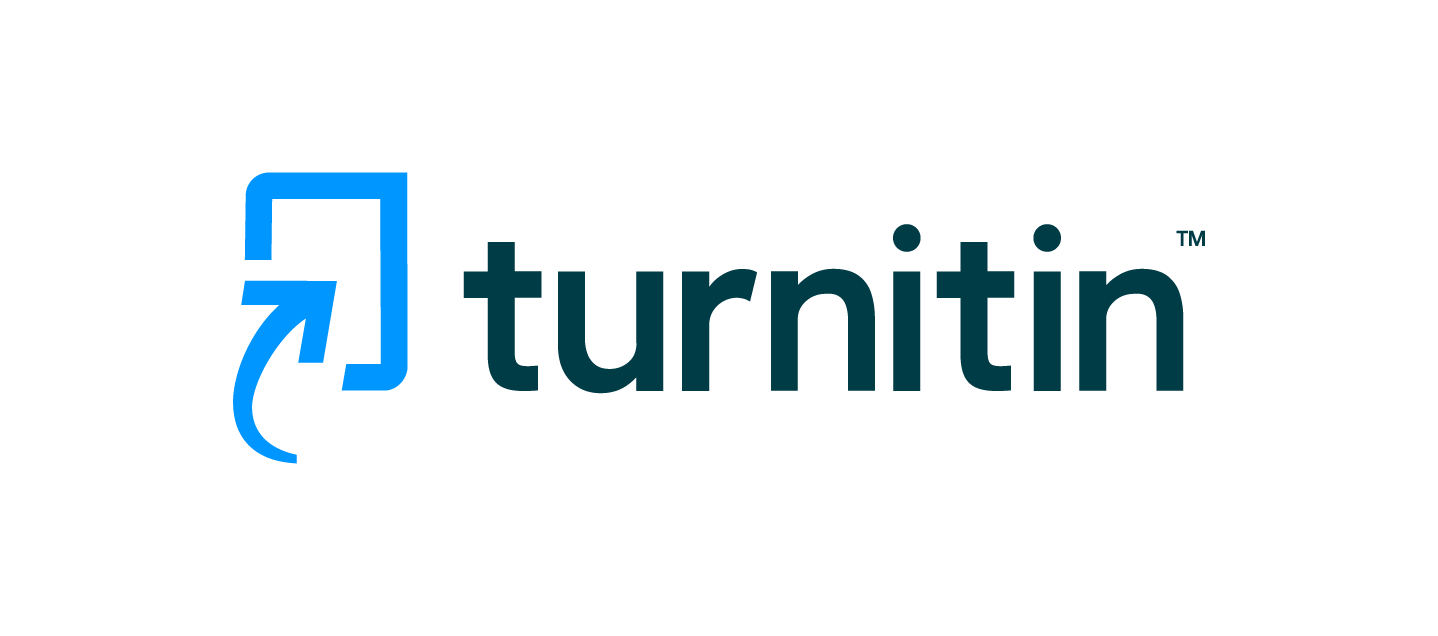 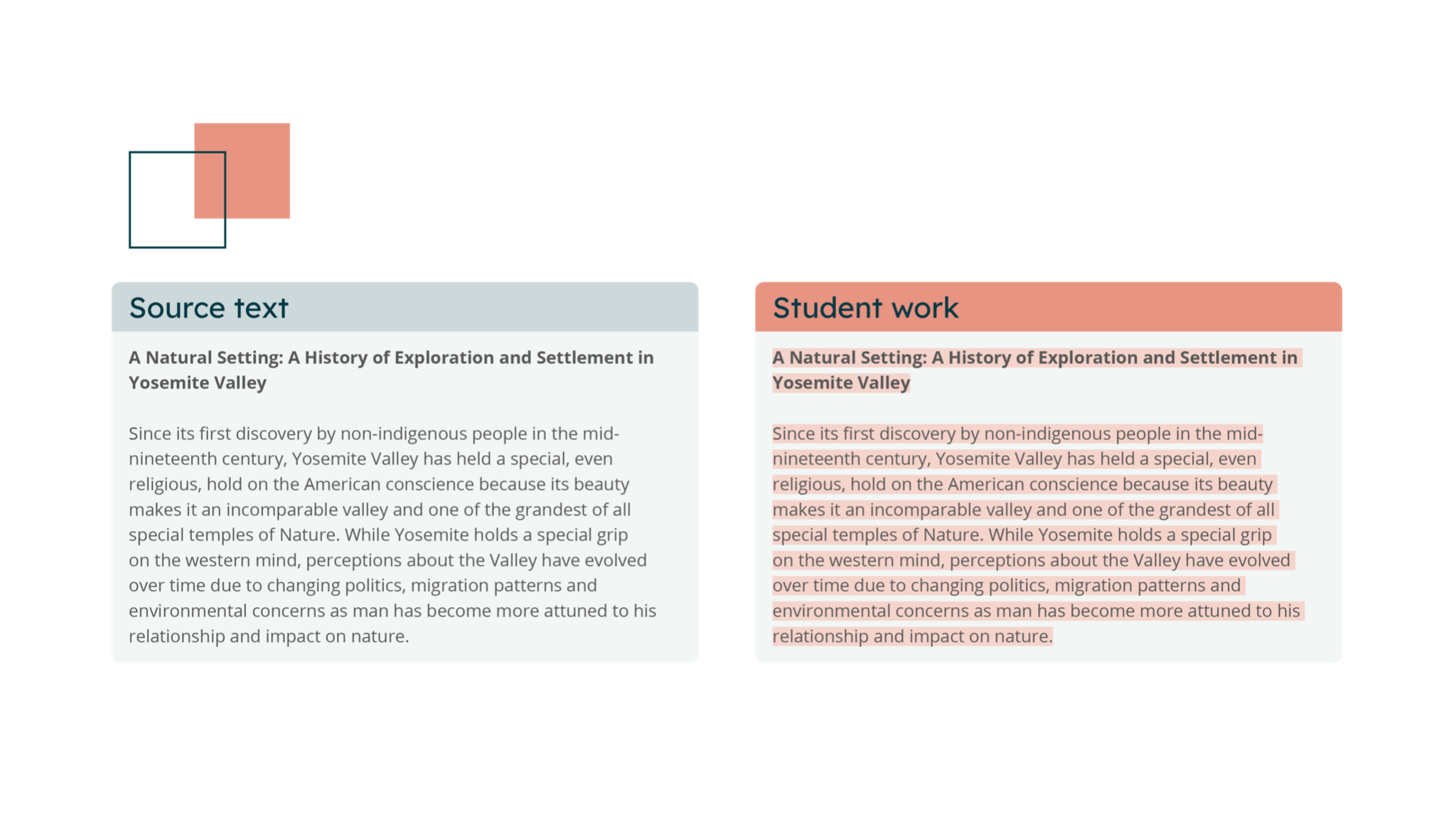 #1 Clone
Submitting another’s work, word-for-word, as one’s own
Source text
Student work
A Natural Setting: A History of Exploration and Settlement in Yosemite Valley

Since its first discovery by non-indigenous people in the mid-nineteenth century, Yosemite Valley has held a special, even religious, hold on the American conscience because its beauty makes it an incomparable valley and one of the grandest of all special temples of Nature. While Yosemite holds a special grip on the western mind, perceptions about the Valley have evolved over time due to changing politics, migration patterns and environmental concerns as man has become more attuned to his relationship and impact on nature.
A Natural Setting: A History of Exploration and Settlement in Yosemite Valley

Since its first discovery by non-indigenous people in the mid-nineteenth century, Yosemite Valley has held a special, even religious, hold on the American conscience because its beauty makes it an incomparable valley and one of the grandest of all special temples of Nature. While Yosemite holds a special grip on the western mind, perceptions about the Valley have evolved over time due to changing politics, migration patterns and environmental concerns as man has become more attuned to his relationship and impact on nature.
© 2021 Turnitin LLC. All rights reserved.
[Speaker Notes: Cloning is what most people think of when they think of plagiarism--using another’s work, word-for-word, as their own. 
Examine the example and point out how both the source text and the student work are identical. The writer has essentially “cloned” the source text, then attempted to pass it off as their own. No attempt has been made to add quotation marks or references to the original source.
This is often the easiest type of plagiarism to identify because it’s so blatant and clear. However, many individuals often spend more time and create slightly more nuanced plagiarism than cloning, as we can see in the following types.]
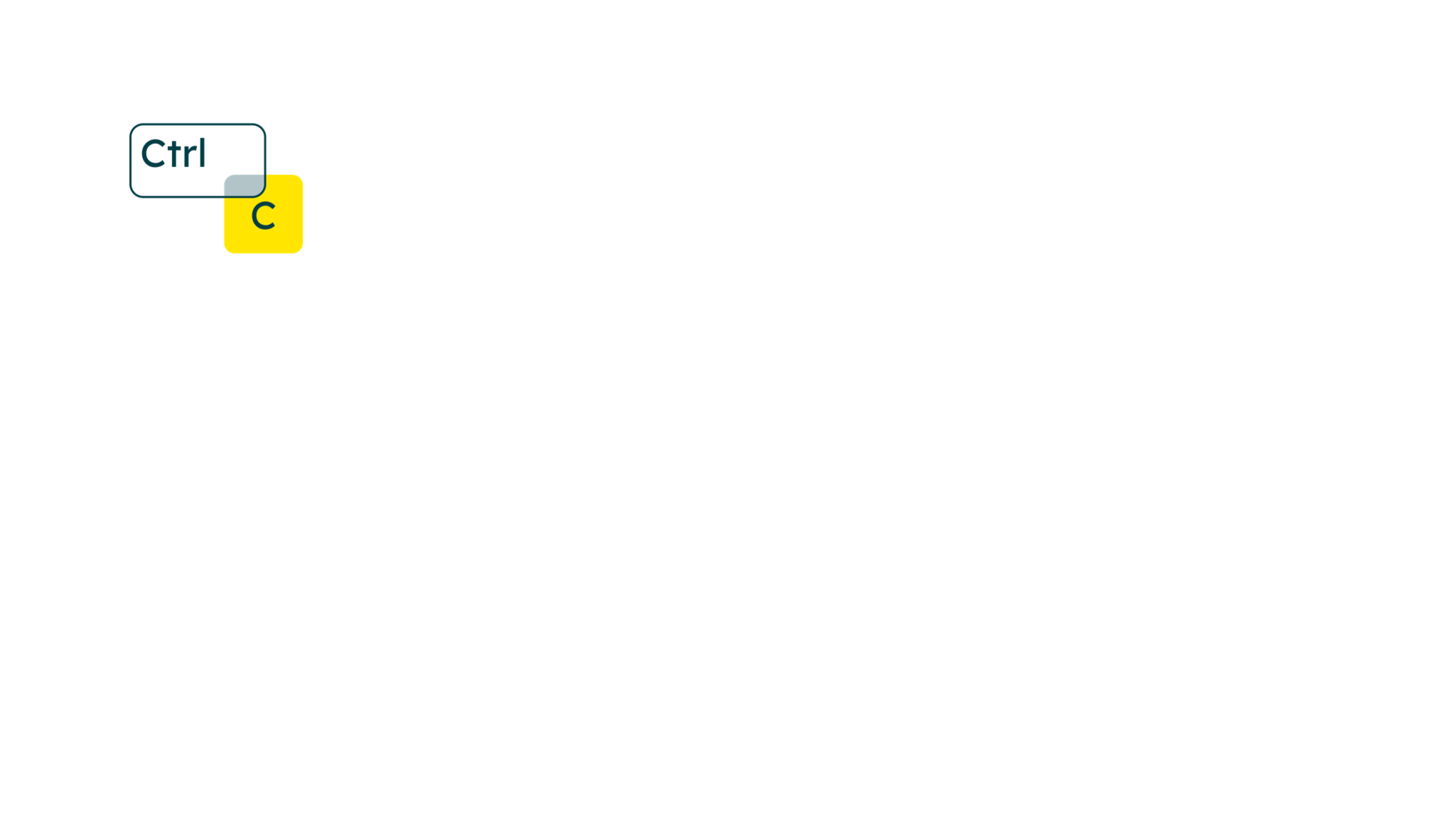 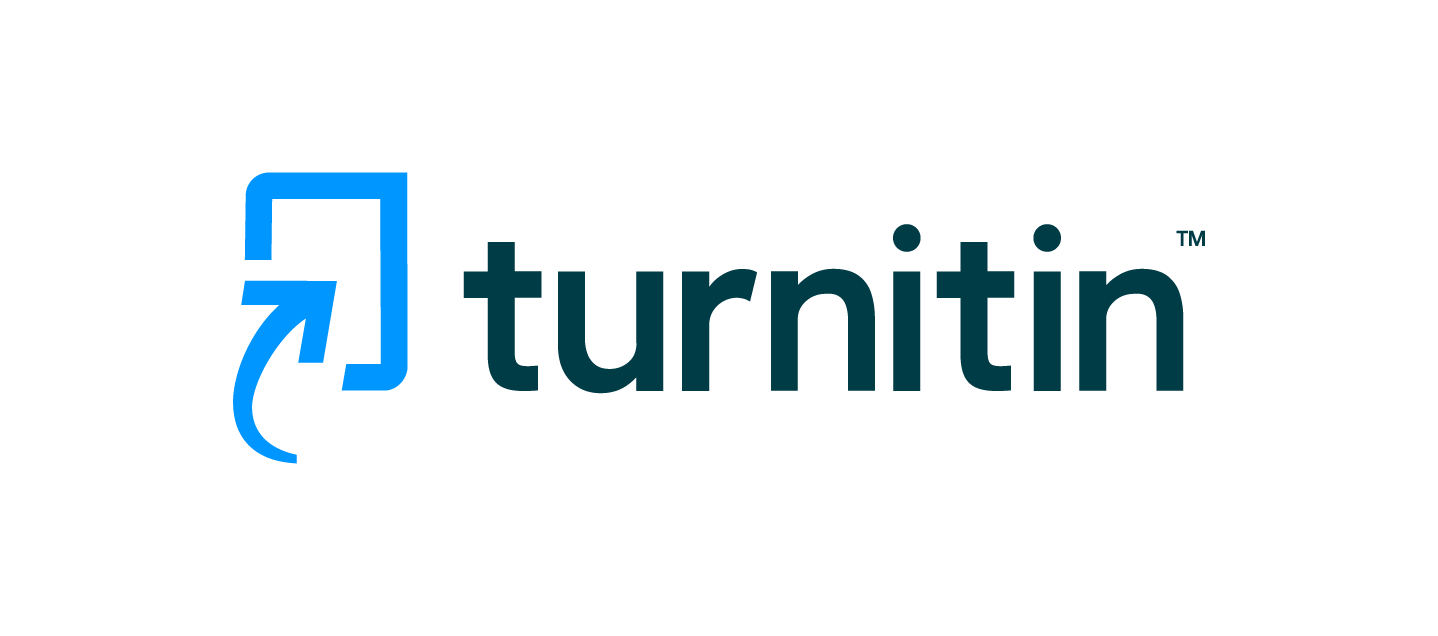 #2 Ctrl+C
Contains significant proportions of text from a single source without alterations
Source text
Student work
A Natural Setting: A History of Exploration and Settlement in Yosemite Valley

Since its first discovery by non-indigenous people in the mid-nineteenth century, Yosemite Valley has held a special, even religious, hold on the American conscience because its beauty makes it an incomparable valley and one of the grandest of all special temples of Nature. While Yosemite holds a special grip on the western mind, perceptions about the Valley have evolved over time due to changing politics, migration patterns and environmental concerns as man has become more attuned to his relationship and impact on nature.
The Beautiful Yosemite Valley

From the time of its first discovery by non-indigenous people in the mid-nineteenth century Yosemite Valley has held a special, even religious, possession on the American conscience because its beauty makes it an incomparable valley and one of the grandest of all special temples of Nature. And Yosemite holds a special grip on the western mind, while perceptions about the Valley have evolved over time due to changing politics, migration patterns and environmental concern as man has become more attuned to his relationship and impact or nature.
© 2021 Turnitin LLC. All rights reserved.
[Speaker Notes: The Ctrl+C type of plagiarism is similar to Cloning in many ways, but instead of copying large chunks of text word-for-word, the writer adds or changes a few small words here and there. Overall, the majority of the text comes from a single source though.
Again, no attempt has been made to add quotation marks or references to the original source.
Words that are changed are usually ones that appear at the beginning of the sentences and have easy synonyms to make it appear as if the text is different enough from the original at a quick glance.]
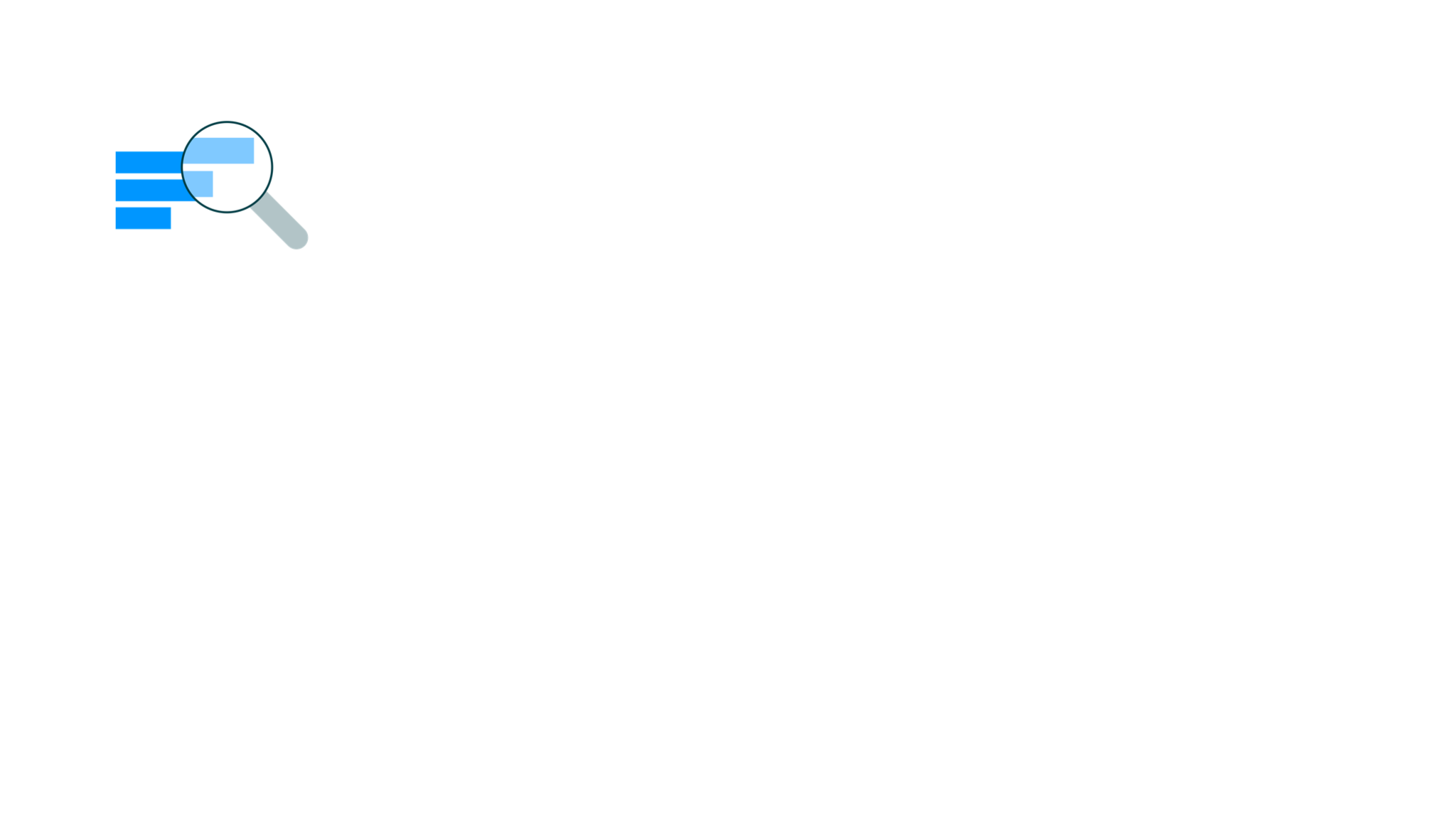 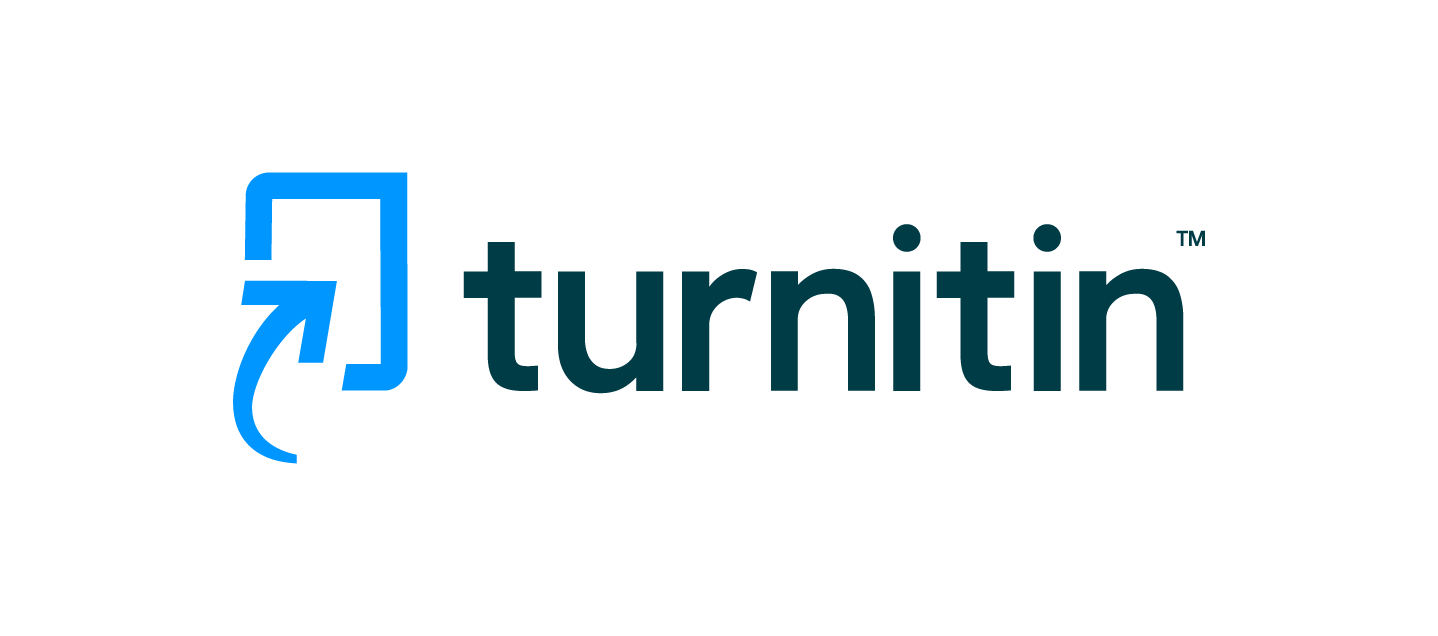 #3 Find - Replace
Changing key words and phrases but retaining the
essential content of the source
Source text
Student work
A Natural Setting: A History of Exploration and Settlement in Yosemite Valley

Since its first discovery by non-indigenous people in the mid-nineteenth century, Yosemite Valley has held a special, even religious, hold on the American conscience because its beauty makes it an incomparable valley and one of the grandest of all special temples of Nature. While Yosemite holds a special grip on the western mind, perceptions about the Valley have evolved over time due to changing politics, migration patterns and environmental concerns as man has become more attuned to his relationship and impact on nature.
A Beautiful Setting in Yosemite

Since its first discovery by non-native people in the mid-19th century Yosemite Valley has held a special, even sacred, hold on the American psyche because its beauty makes it an incomparable valley and one of the grandest of all special temples of Nature. While Yosemite holds a special grip on the western mindset, perceptions about the Valley have evolved over time due to changing political movements, migration patterns and environmental issues as man has become more attuned to their relationship and impact on nature.
© 2021 Turnitin LLC. All rights reserved.
[Speaker Notes: The Find - Replace type of plagiarism is very similar to the Ctrl+C type, but instead of focusing on changing beginning words in each sentence, the writer tries to change more significant key words and phrases within the text in an attempt to make it appear that the content is different, when in fact it’s still large chunks from the original source.
No attempt has been made to add quotation marks or references to the original source.]
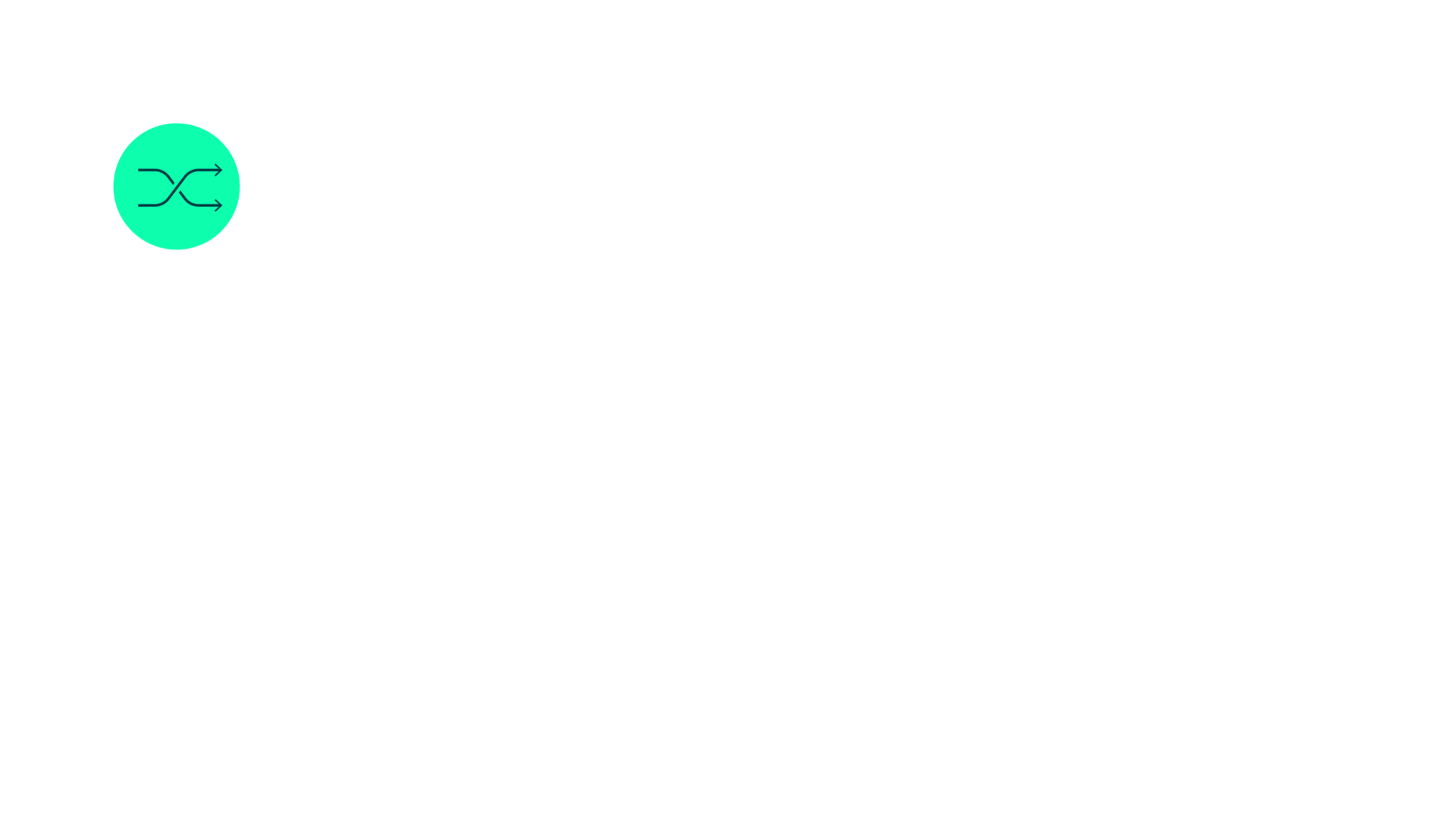 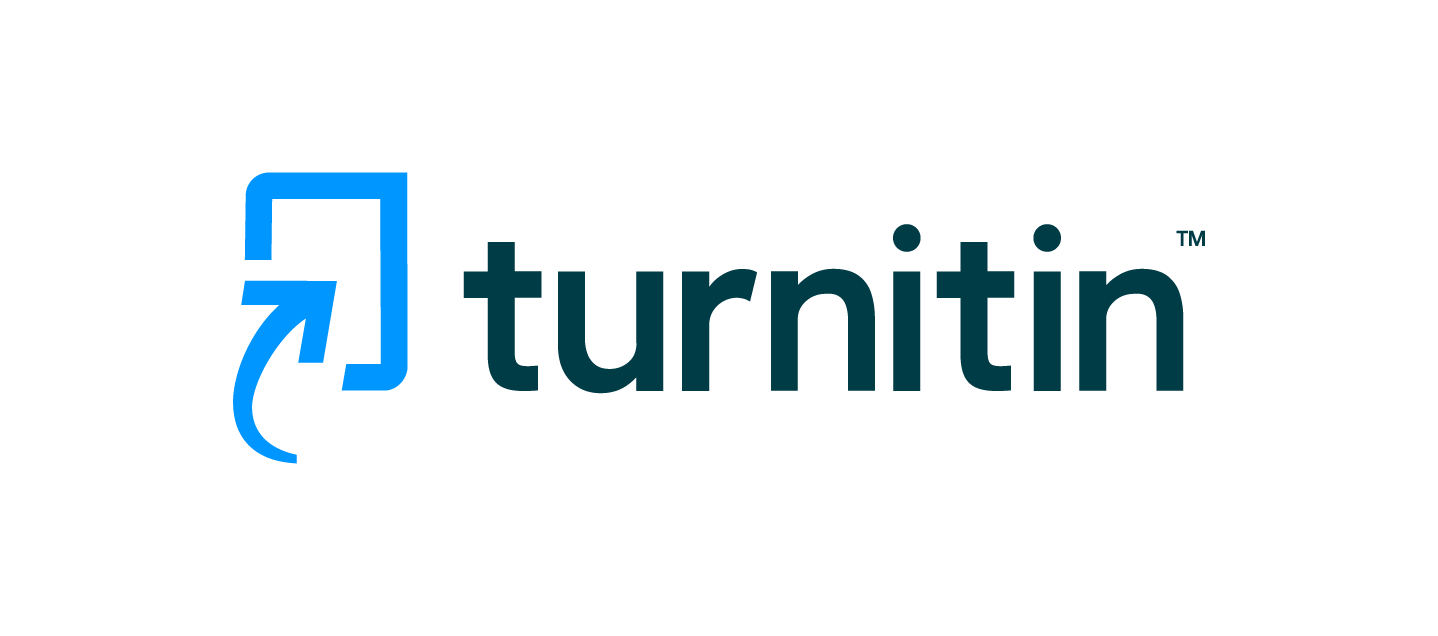 #4 Remix
Paraphrases from multiple sources, made to fit together
Source text
Student work
A Natural Setting: A History of Exploration and Settlement in Yosemite Valley

Since its first discovery by non-indigenous people in the mid-nineteenth century, Yosemite Valley has held a special, even religious, hold on the American conscience because its beauty makes it an incomparable valley and one of the grandest of all special temples of Nature. While Yosemite holds a special grip on the western mind, perceptions about the Valley have evolved over time due to changing politics, migration patterns and environmental concerns as man has become more attuned to his relationship and impact on nature.
An Untouched View A History of Settlement and Change in Yosemite Valley

The first non-natives to see Yosemite Valley were probably members of the mid-nineteenth century Joseph Walker Party, who crossed the Sierra Nevada from East to West. The first descriptions of Yosemite came almost 20 years later. From the start, the valley has been renowned for its natural beauty, and highly regarded as he center-piece of Yosemite National Park, attracting visitors from around the world. While Yosemite holds a special grip on the western mind, perceptions about the Valley have evolved over time due to changing politics, migration patterns and environmental concerns as man has become more attuned to their relationship and impact on nature.
© 2021 Turnitin LLC. All rights reserved.
[Speaker Notes: In the Remix type of plagiarism, writers begin to get a little bit fancier with their efforts of concealing their plagiarism. Rather than taking large chunks of text from one source, the writer takes information from multiple sources, paraphrasing the information and fitting it together to make it appear as if it all works together seamlessly. 
It’s important to acknowledge that in this example, like the others, no credit is being given to the original sources.]
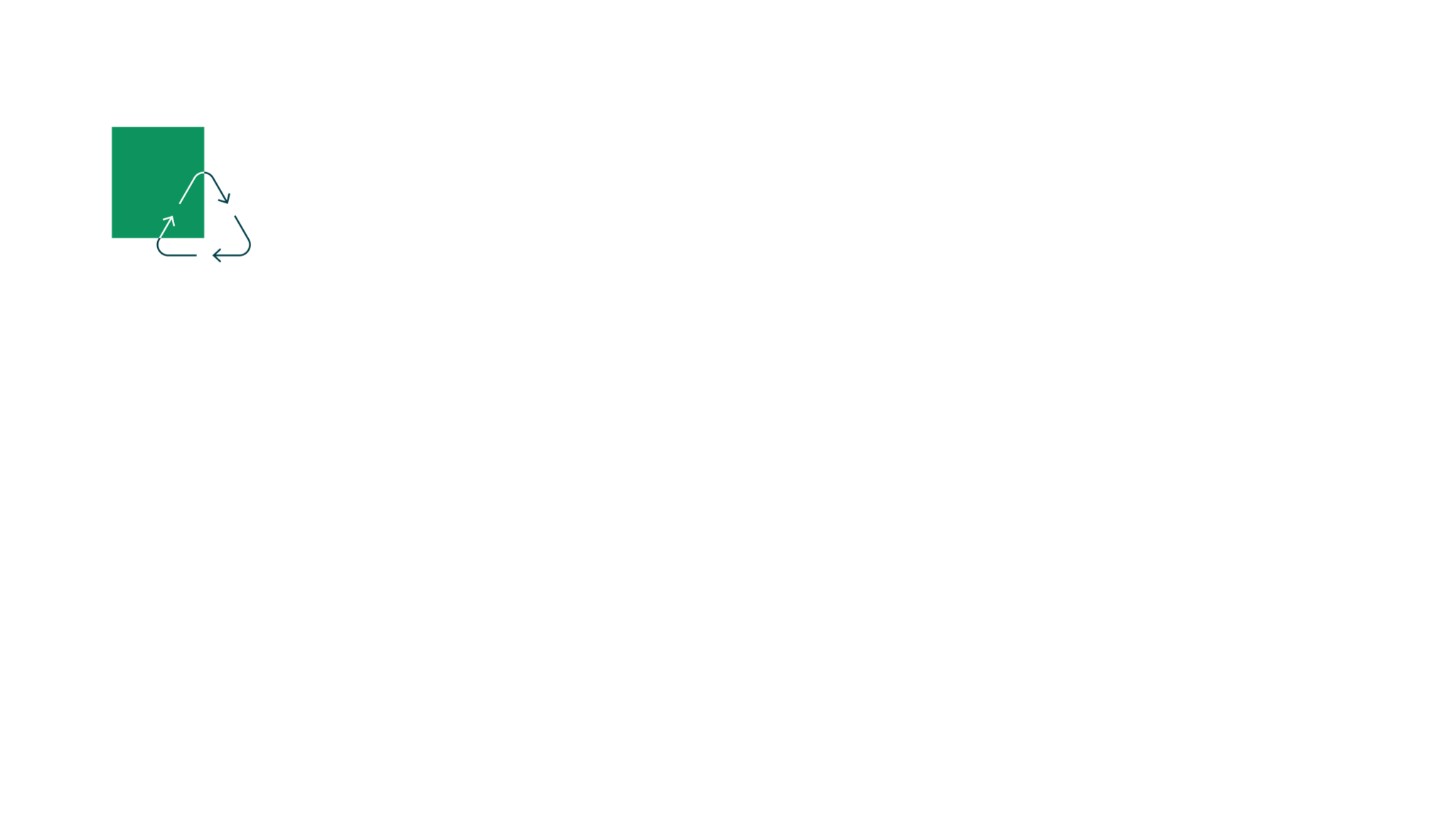 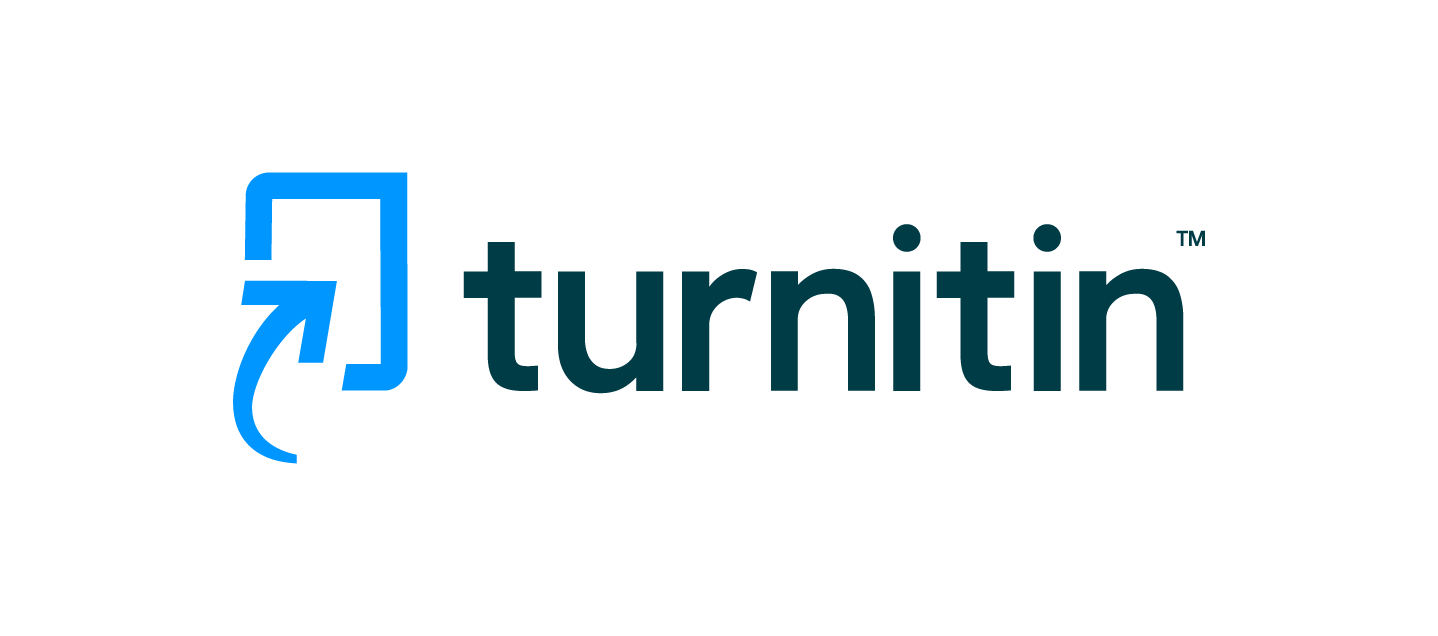 #5 Recycle
Borrows generously from the writer’s previous work
without citation
Source text
Student work
A Natural Setting: A History of Exploration and Settlement in Yosemite Valley

Since its first discovery by non-indigenous people in the mid-nineteenth century, Yosemite Valley has held a special, even religious, hold on the American conscience because its beauty makes it an incomparable valley and one of the grandest of all special temples of Nature. While Yosemite holds a special grip on the western mind, perceptions about the Valley have evolved over time due to changing politics, migration patterns and environmental concerns as man has become more attuned to his relationship and impact on nature.
Ecology 201
An Unnatural Expectation: The Impact of Exploration and Settlement in Yosemite Valley

From its first discovery by the Ahwahnechee in the mid-nineteenth century Yosemite Valley has held a unique, even religious, hold on the American conscience because its beauty makes it an incomparable valley and one of the grandest of all special temples of Nature. While Yosemite holds a special grip on the western mind, perceptions about the Valley have evolved over time reflecting changing politics, human migration patterns and the rise of environmental concerns as man has become more attuned to his relationship and impact on nature.
© 2021 Turnitin LLC. All rights reserved.
[Speaker Notes: In the Recycle type of plagiarism, the writer reuses their own work in a later assignment. 
Often termed “self-plagiarism,” this recycling of information, particularly without citation of the previous work, is often a difficult concept for students to understand. While the work is theirs originally, it still must be cited if it is reused in a later assignment.]
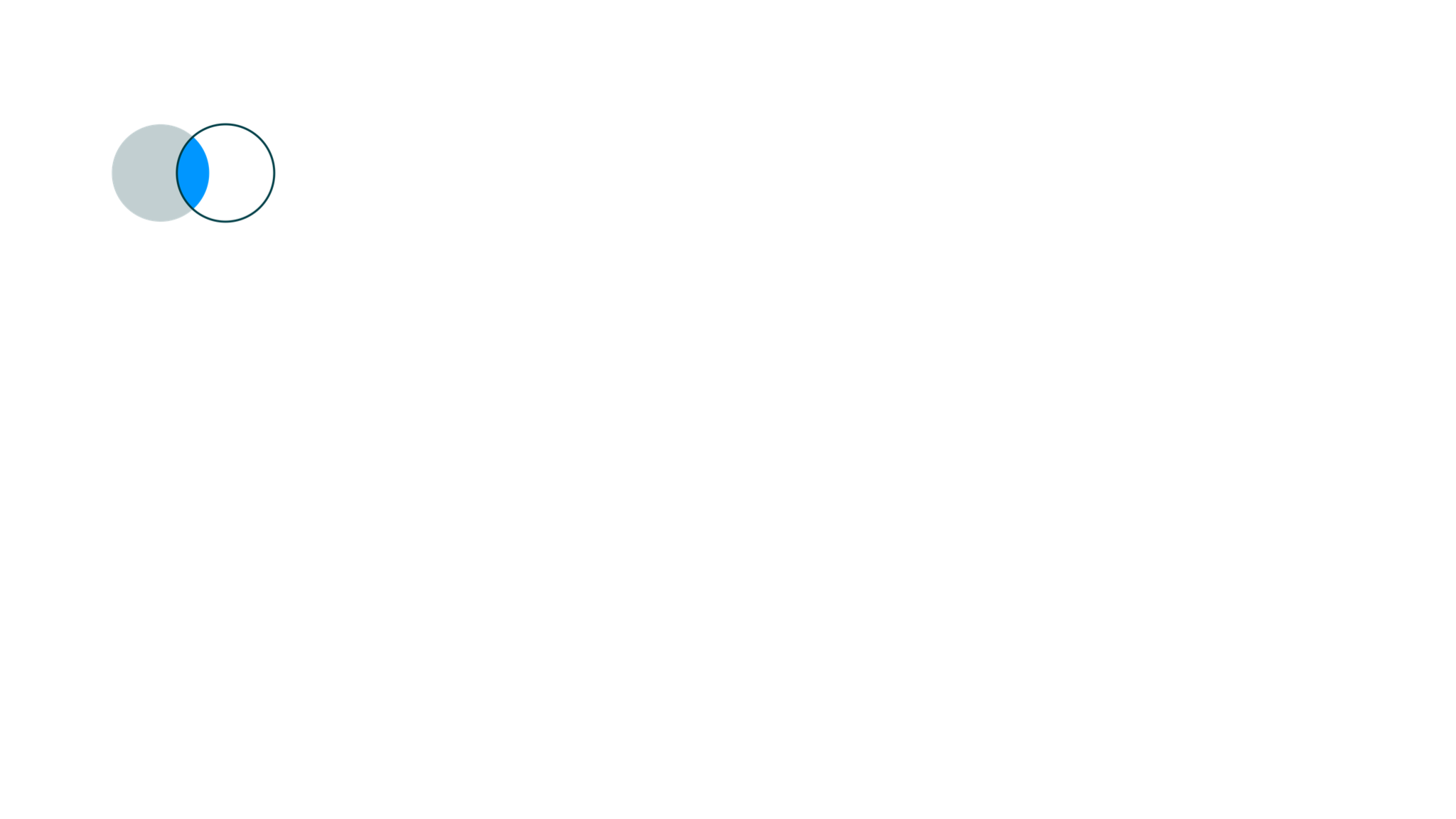 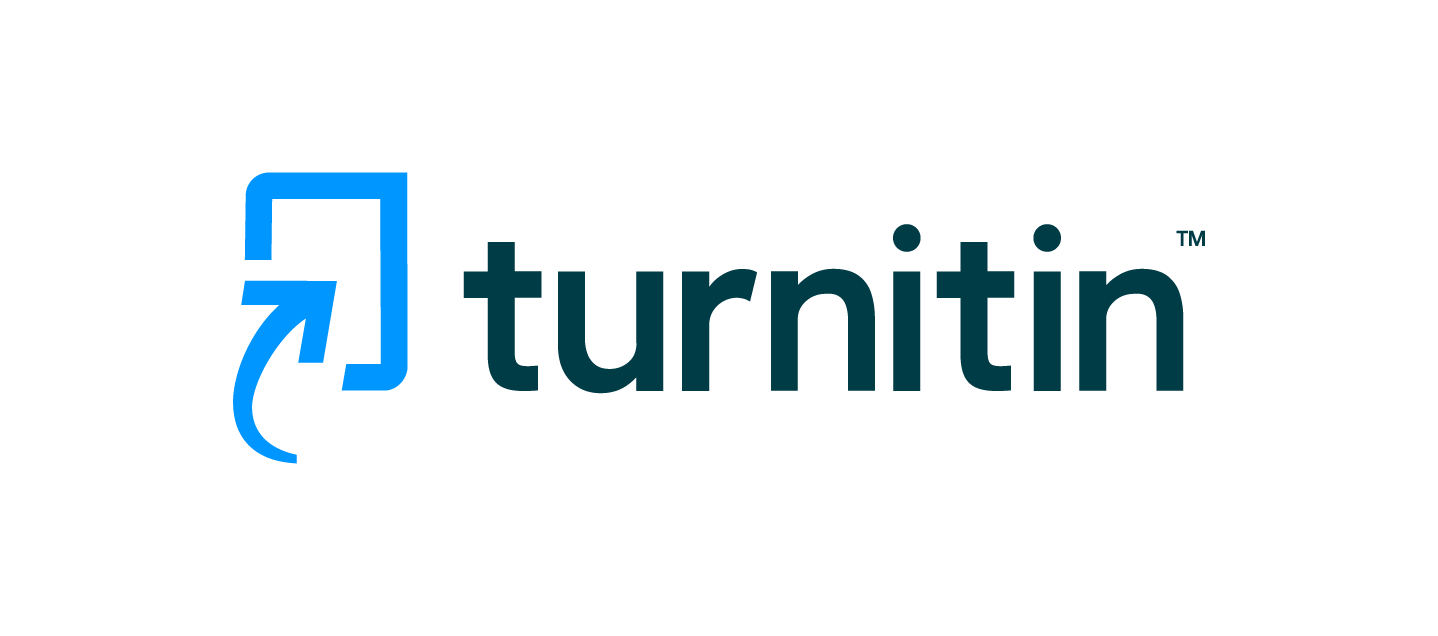 #6 Hybrid
Combines perfectly cited sources with copied passageswithout citation
Source text
Student work
A Natural Setting: A History of Exploration and Settlement in Yosemite Valley

Since its first discovery by non-indigenous people in the mid-nineteenth century, Yosemite Valley has held a special, even religious, hold on the American conscience because its beauty makes it an incomparable valley and one of the grandest of all special temples of Nature. While Yosemite holds a special grip on the western mind, perceptions about the Valley have evolved over time due to changing politics, migration patterns and environmental concerns as man has become more attuned to his relationship and impact on nature.
A Natural Setting A History of Exploration and Settlement in Yosemite Valley

Since its first discovery by non-indigenous people in the mid-nineteenth century, Yosemite Valley has held a special, even religious, hold on the American conscience because its beauty makes it an incomparable valley and one of the grandest of all special temples of Nature. “Native Americans have lived in the Yosemite region for as long as 8,000 years. The first people that we have record of was a band of Native Americans that called the Valley “Ah-wah-nee” and themselves the Ahwahnechee.”1 While Yosemite holds a special grip on the western mind, perceptions about the Valley have evolved over time due to changing politics, migration patterns and environmental concerns as man has become more attuned to his relationship and impact on nature.

1 “Yosemite Valley.” Wikipedia. Wikipedia. 20 Apr. 2012.
<http://en.wikipedia.org/wiki/Yosemite_Valley>
© 2021 Turnitin LLC. All rights reserved.
[Speaker Notes: In the Hybrid type of plagiarism, the writer provides some effectively quoted and cited material from the source text, but then also includes text that is not properly cited.
It’s possible that this type of plagiarism could be unintentional and simply cited incorrectly or improperly, but intentionally slipping uncited work into the text is also a possibility.]
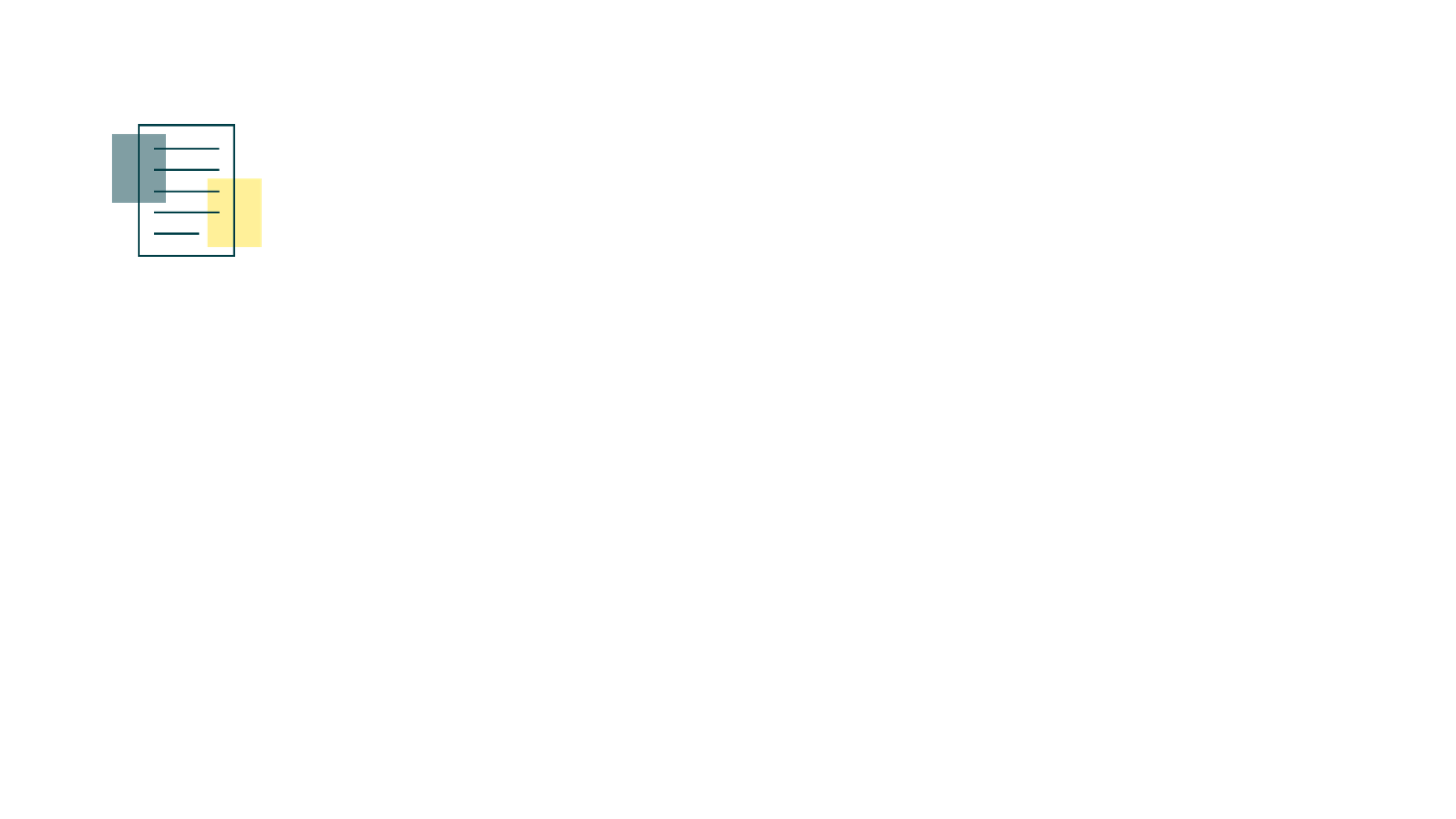 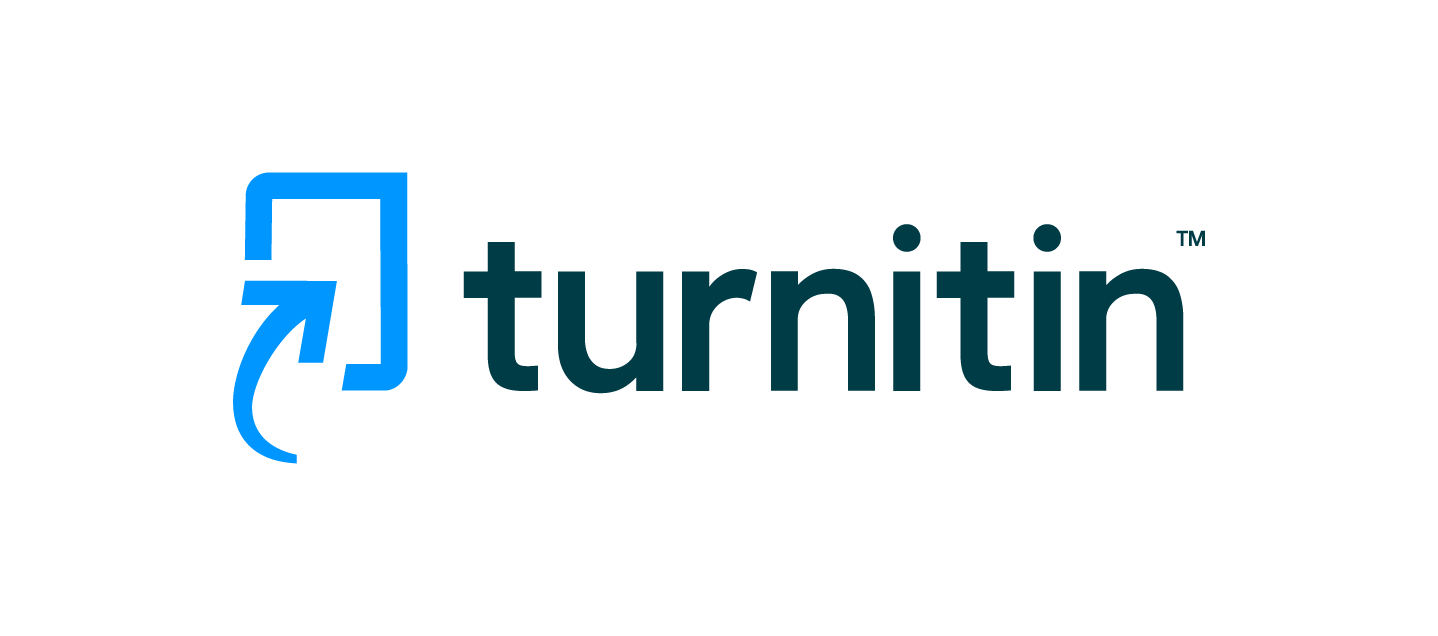 #7 Mashup
Mixes copied material from multiple sources
Source text
Student work
A Natural Setting: A History of Exploration and Settlement in Yosemite Valley

Since its first discovery by non-indigenous people in the mid-nineteenth century, Yosemite Valley has held a special, even religious, hold on the American conscience because its beauty makes it an incomparable valley and one of the grandest of all special temples of Nature. While Yosemite holds a special grip on the western mind, perceptions about the Valley have evolved over time due to changing politics, migration patterns and environmental concerns as man has become more attuned to his relationship and impact on nature.
A Natural Setting A History of Exploration and Settlement in Yosemite Valley

Since its first discovery by non-indigenous people in the mid-nineteenth century Yosemite Valley has held a special, even religious, hold on the American conscience. The work of Ayres gave easterners an appreciation for Yosemite Valley and started a move-ment to preserve it. While Yosemite holds a special grip on the western mind, perceptions about the Valley have evolved over time due to changing politics, migration patterns and environmental concerns as man has become more attuned to their relationship and impact on nature. The 1849 California Gold Rush led to conflicts between miners and natives, and the volunteer Mariposa Battalion was formed by the state of California as a punitive expedition against natives in the Yosemite area.
© 2021 Turnitin LLC. All rights reserved.
[Speaker Notes: The Mashup type of plagiarism includes copied material from multiple sources rather than one source in particular.
The Mashup could be seen in conjunction with other types of plagiarism, since some reference singular sources and this one references multiple sources.
It’s important to acknowledge that in this example, like the others, no credit is being given to the original sources.]
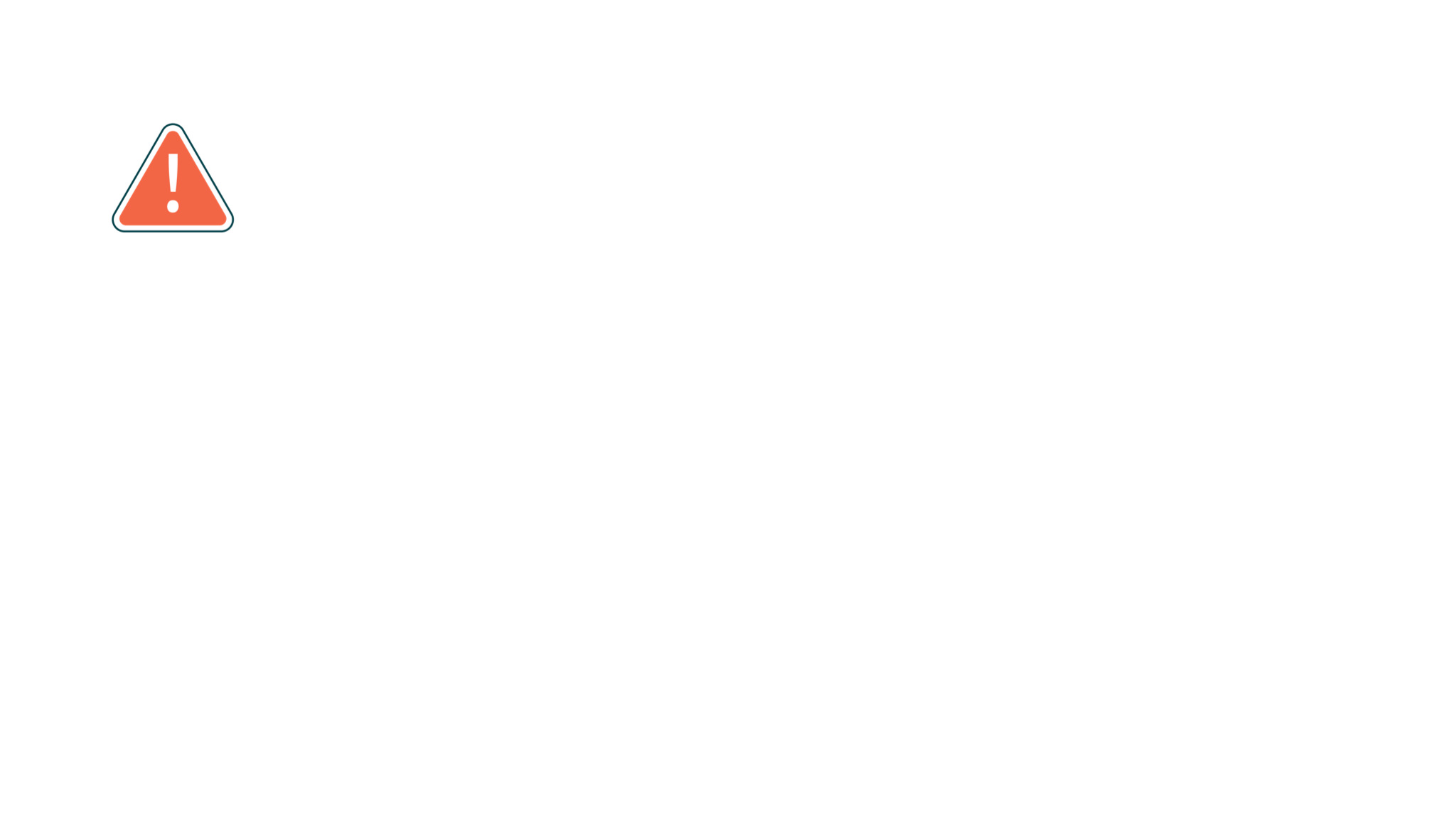 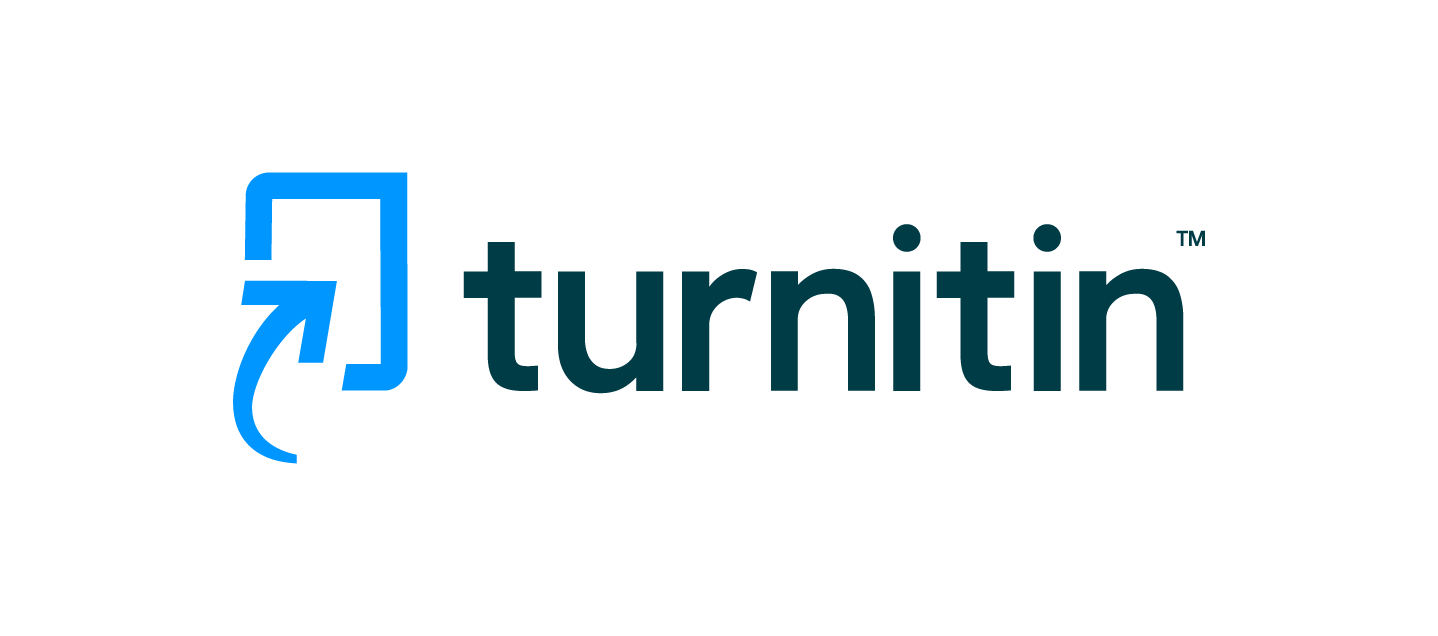 #8 404 Error
Includes citations to non-existent or inaccurate information about sources
Source text
Student work
Perceived Beauty: Man’s Nature
Exploration and Settlement in Yosemite Valley

“Since its first discovery by the Joseph Walker Party in the mid-nineteenth century” 1 “Yosemite Valley has held a special, even religious, hold on the American conscience because its beauty makes it an incomparable valley and one of the grandest of all ‘special temples of Nature.” 2 “While Yosemite holds a special grip on the western mind, perceptions about the Valley have evolved over time due to changing politics, migration patterns and environmental concerns as man has become more attuned to their relationship and impact on nature.” 3
1 For an insightful discussion of Walker’s expedition, including an extended description of their first sight of Yosemite Valley, see Walker’s original piece in The Golden Times. May 5, 1833: p. 4. Print.
2 Bloom, H. “Aesthetics of the Found: The ‘Nature’ of the Natural.” Aesthetics and the Found. November 2000: 18-22. Print.
3 Huang et al. “Politics, Policy, and the Environment.” Nature and Society.
25.3 (1997) : 127-53. Print.
A Natural Setting: A History of Exploration and Settlement in
Yosemite Valley

Since its first discovery by non-indigenous people in the mid-nineteenth century, Yosemite Valley has held a special, even religious, hold on the American conscience because its beauty makes it an incomparable valley and one of the grandest of all special temples of Nature. While Yosemite holds a special grip on the western mind, perceptions about the Valley have evolved over time due to changing politics, migration patterns and environmental concerns as man has become more attuned to his relationship and impact on nature.
© 2021 Turnitin LLC. All rights reserved.
[Speaker Notes: In the 404 Error type of plagiarism, citations are included in the text and/or in the bibliography, but those citations either reference fake or non-existent sources or provide inaccurate information about sources.
Consider whether this type of plagiarism is intentional or unintentional--both situations are possible. If it appears that the citation is wrong in a few nuanced areas, it’s possible that it is a mistake and the writer was unsure how to properly cite the information. Consider providing extra citation guidance to that student, in particular.]
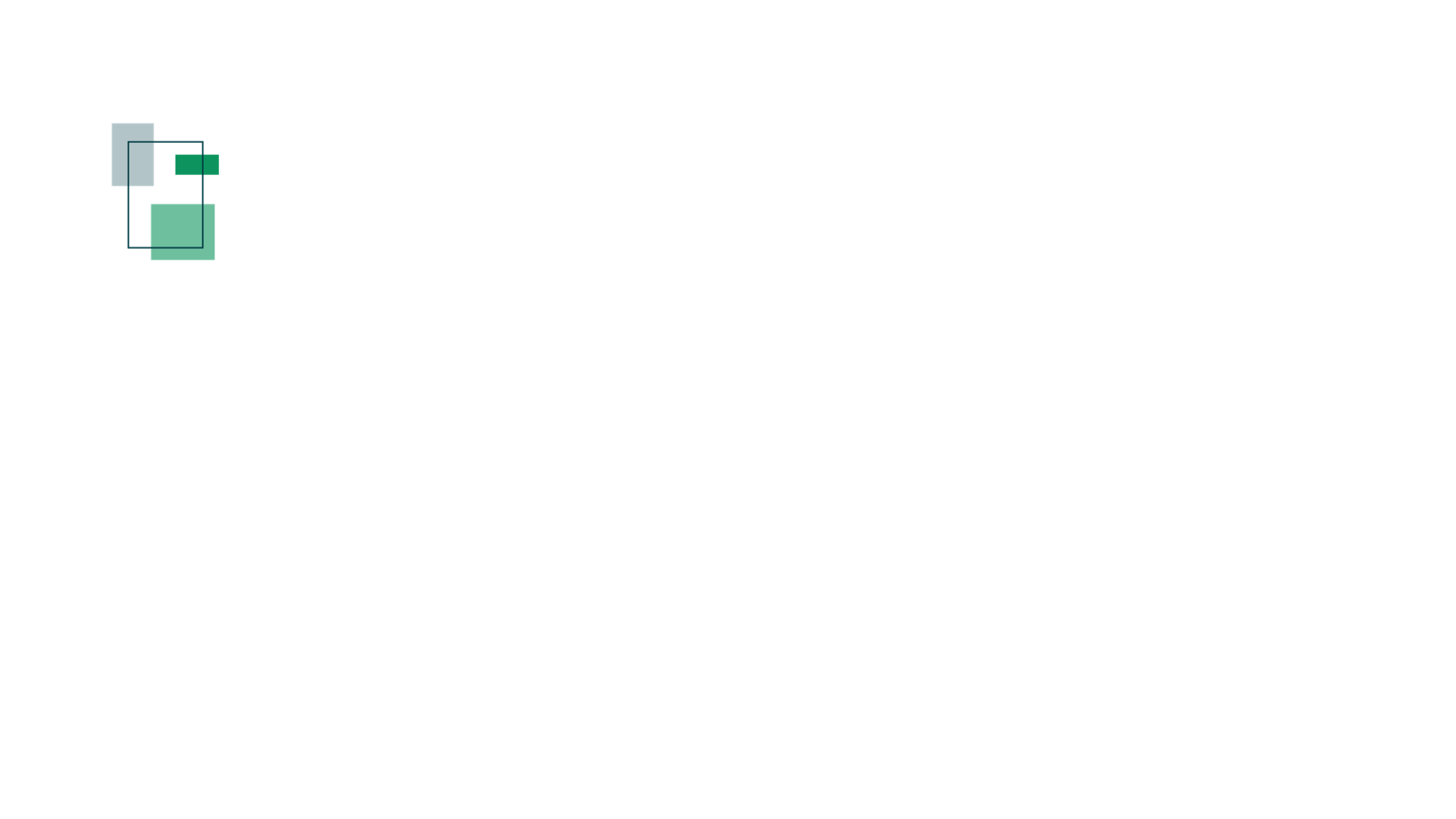 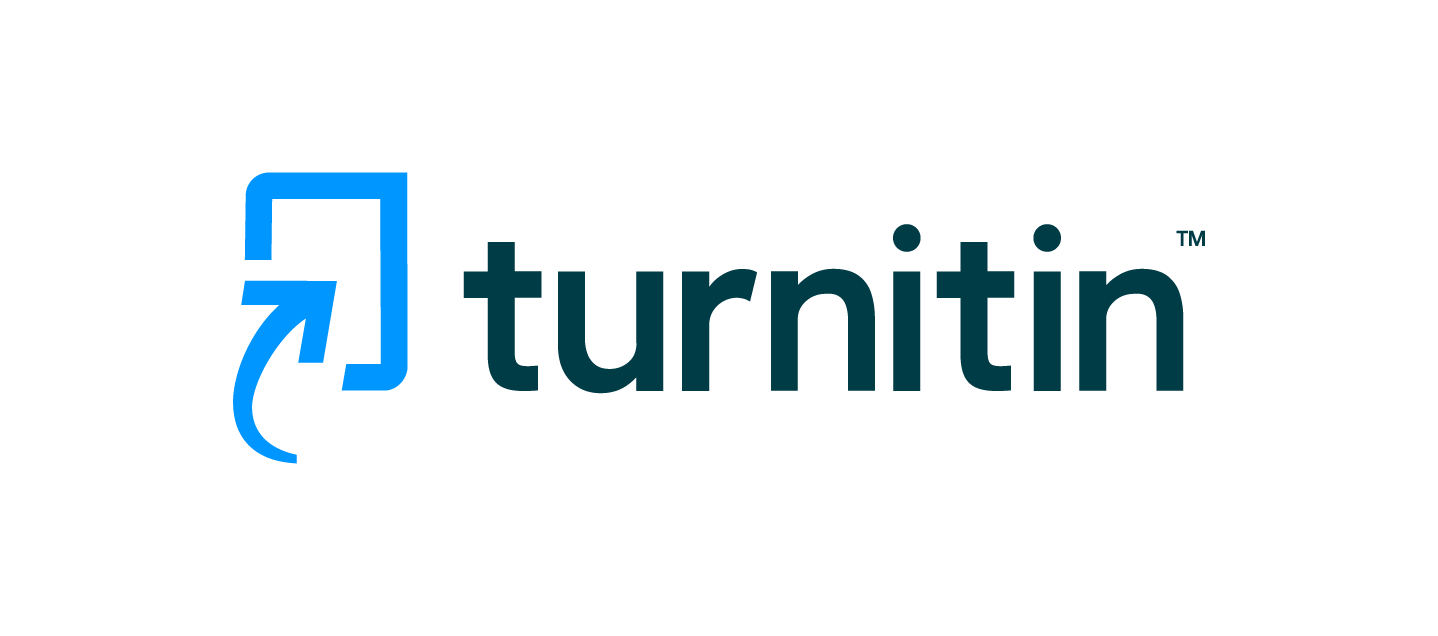 #9 Aggregator
Includes proper citation to sources but the paper
contains almost no original work
Source text
Student work
A Natural Setting: A History of Exploration and Settlement in Yosemite Valley 1

Yosemite Valley was first sighted by non-Indians in 1833 by Joseph Rutherford Walker and his group of explorers. 2 Yosemite has a long and diverse cultural history that helped to shape the region, country, and even the world. 3 While Yosemite holds a special grip on the western mind, perceptions about the Valley have evolved over time due to changing politics, migration patterns and environmental concerns as man has become more attuned to their relationship and impact on nature. 4
1 Harrick, C. “A Natural Setting.” Nature and its Discontents 23.1 (1996) : 41-50. Print.
2 “History of Yosemite,” Yosemitegold.com Ace & Friends, n.d. Web. 24 Apr. 2012. <http://www.yosemitegold.com/yosemite/history.html>
3 “Yosemite National Park Cultural History,” Yosemitepark.com DNC Parks and Resorts at Yosemite, Inc., n.d. Web. 24 Apr. 2012. <http://www.yosemitepark.com/cultural-history.aspx>
4 Harrick, C. “A Natural Setting,” p. 41.
A Natural Setting: A History of Exploration and Settlement in
Yosemite Valley

Since its first discovery by non-indigenous people in the mid-nineteenth century, Yosemite Valley has held a special, even religious, hold on the American conscience because its beauty makes it an incomparable valley and one of the grandest of all special temples of Nature. While Yosemite holds a special grip on the western mind, perceptions about the Valley have evolved over time due to changing politics, migration patterns and environmental concerns as man has become more attuned to his relationship and impact on nature.
© 2021 Turnitin LLC. All rights reserved.
[Speaker Notes: In the Aggregator type of plagiarism, the writer includes proper and effective citations for all references to source material. However, the majority of the work is made up of source material and very little is original work by the writer.
When this type of plagiarism is seen, the writer should be encouraged to add their own thoughts when possible in order to create a balance between source material and original work.]
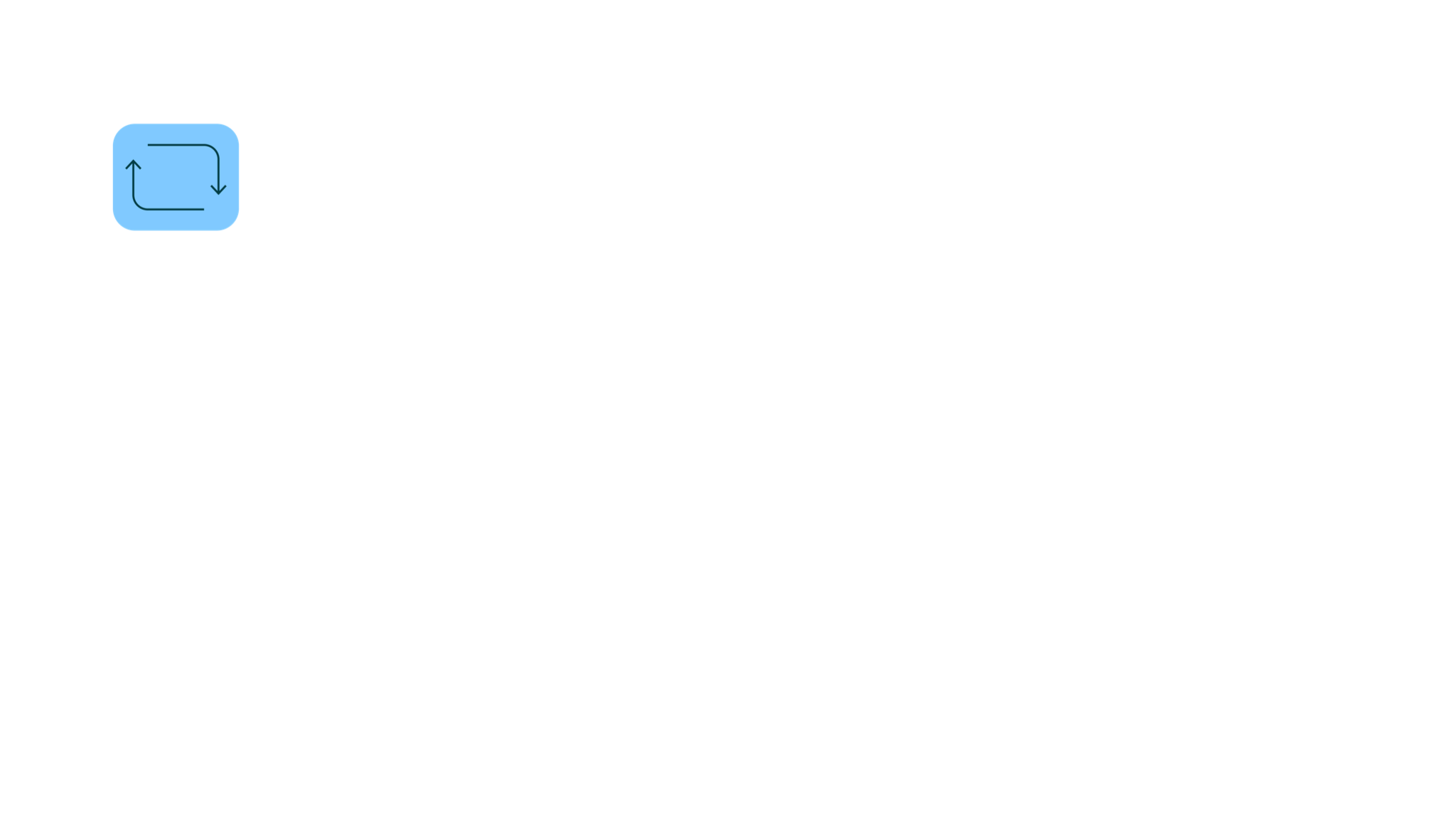 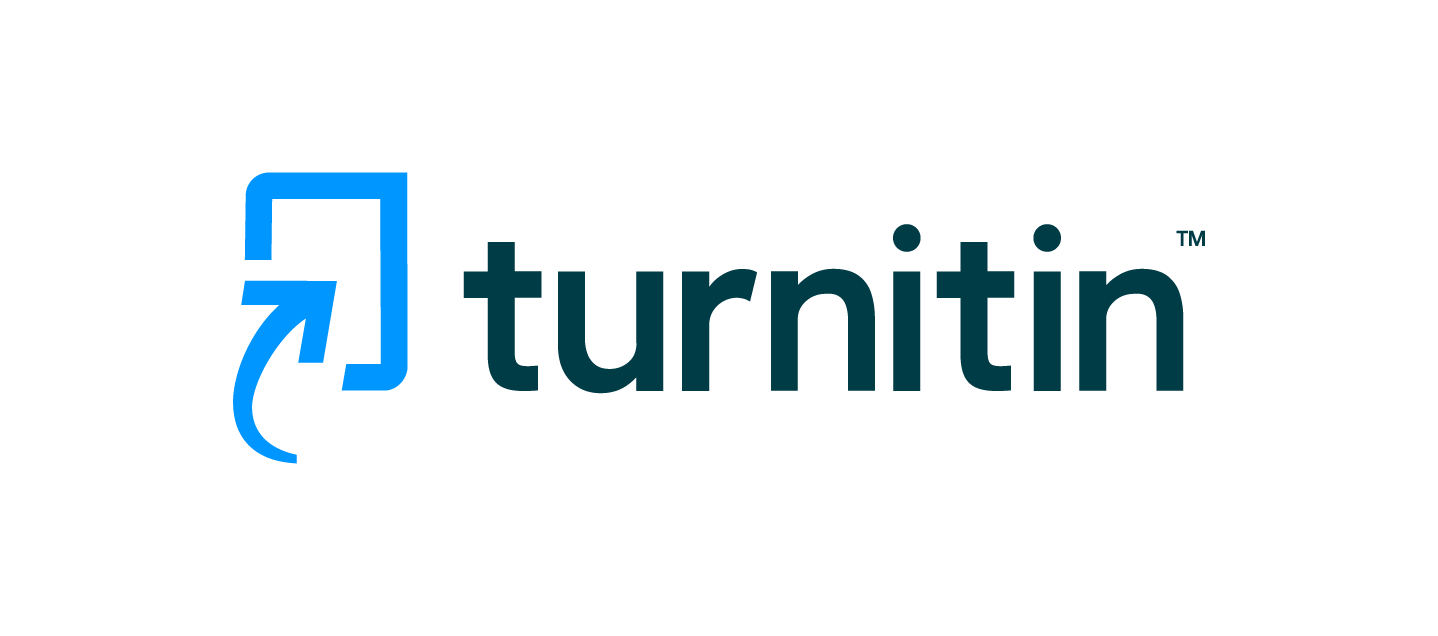 #10 Re-Tweet
Includes proper citation, but relies too closely on the text’s
original wording and/or structure
Source text
Student work
A Natural Setting: A History of Exploration and Settlement in Yosemite Valley

Since its first discovery by non-indigenous people in the mid-nineteenth century, Yosemite Valley has held a special, even religious, hold on the American conscience because its beauty makes it an incomparable valley and one of the grandest of all special temples of Nature. While Yosemite holds a special grip on the western mind, perceptions about the Valley have evolved over time due to changing politics, migration patterns and environmental concerns as man has become more attuned to his relationship and impact on nature.
A History of Exploration and Settlement in Yosemite Valley

From its earliest discovery by non-indigenous people in the mid-nineteenth century Yosemite Valley has held a spiritual hold on the American conscience; its beauty is incomparable and has been held up as one of the grandest of all special temples of Nature. While Yosemite hasa special grip on the western mind, impressions about the Valley have evolved over time, shaped by changing politics, migration patterns and environmental concerns as mankind has become more attuned to its relationship and impact on nature. 1
1 Harrick, C. “A Natural Setting.” Nature and its Discontents 23.1 (1996) : 41-50. Print.
© 2021 Turnitin LLC. All rights reserved.
[Speaker Notes: In the Re-Tweet type of plagiarism, the writer includes proper citation for the work that is referenced, but the material itself is too close the original wording or structure and is not included in quotation marks to denote a word-for-word quotation.
In essence, the writer likely attempted to paraphrase or summarize, but the end result is too close to the original material to be effective.]
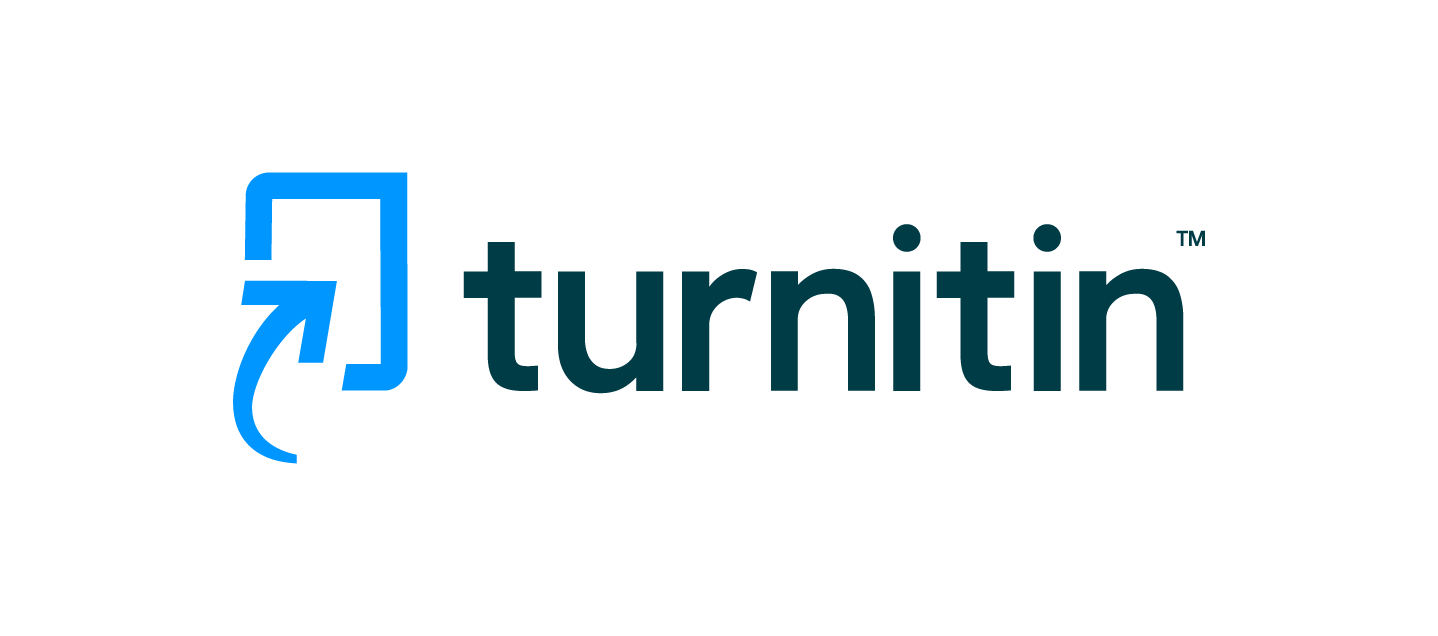 Practice A
Source text
Student work
There is no difference in the idea that in the very earliest
period of man's habitation of this world he made a friend
and companion of some sort of native representative of
our modern dog, and that in return for its help in
protecting him from wilder animals, and in guarding his
sheep and goats, he gave it a share of his food, a corner
in his home and grew to trust it and care for it. Probably
the animal was originally little else than an unusually
gentle jackal, or an ailing wolf driven by its companions
from the wild marauding pack to seek shelter in strange
surroundings.
There is no incongruity in the idea that in the very earliest period of man's habitation of this world he made a friend and companion of some sort of aboriginal representative of our modern dog, and that in return for its aid in protecting him from wilder animals, and in guarding his sheep and goats, he gave it a share of his food, a corner in his dwelling, and grew to trust it and care for it. Probably the animal was originally little else than an unusually gentle jackal, or an ailing wolf driven by its companions from the wild marauding pack to seeks shelter in alien surroundings.
Leighton, Robert. Dogs and All about Them. London: Cassell and Company, Ltd., 1910.
© 2021 Turnitin LLC. All rights reserved.
[Speaker Notes: Show source text and student writing. Educator should model a think aloud that identifies the characteristics of the writing (highlighting of similar text is available in animations). Demonstrate the thinking process of why or why not this example qualifies as plagiarism.

Be sure to begin to discuss ways that writers have or have not avoided plagiarism in these examples that will be covered in slide 23 so that there is a seamless transition into discussing the most effective ways to avoid plagiarism.

Answer: PLAGIARISM
Explanation: This example copies the majority of the source text while only attempting to modify a few key words throughout in order to seem less verbose. No citation is included, and overall, the writing attempts to pass off this text as original work.

*Note that all citations included in this presentation are written in Chicago style. Feel free to modify to better fit your institution’s preferred citation style.]
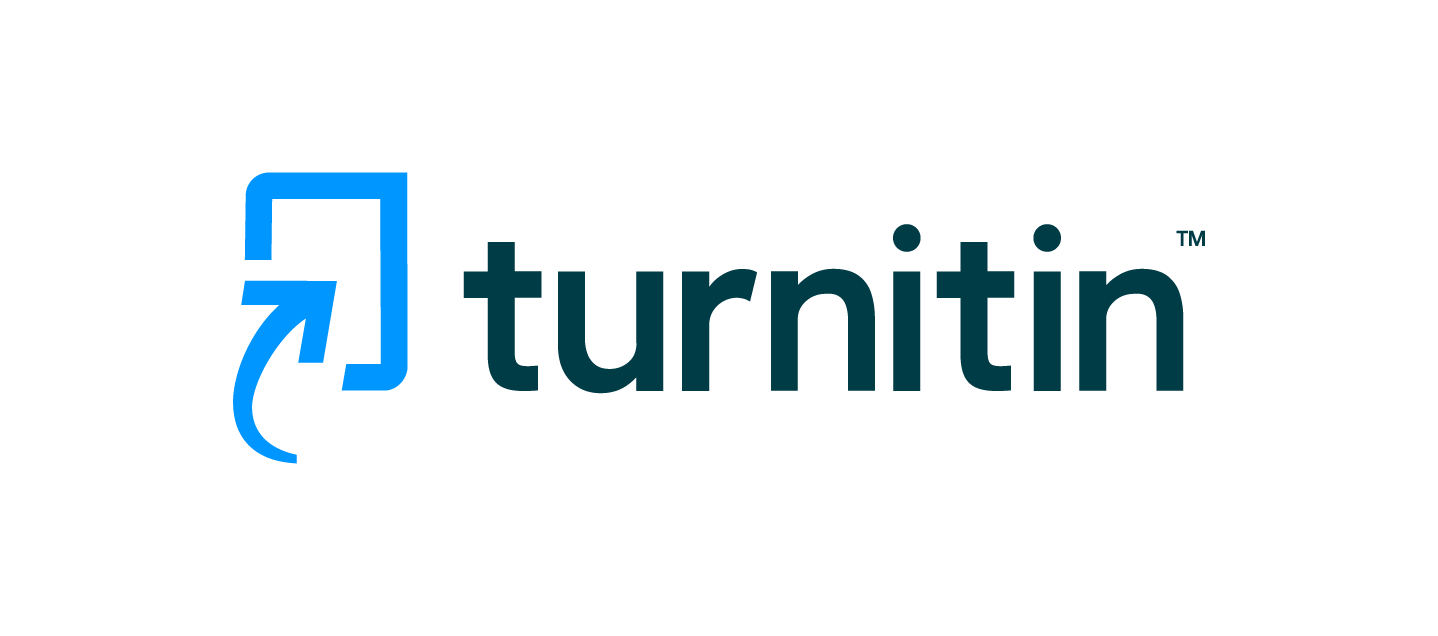 Practice B
Source text
Student work
The origin of different types of dogs
can be a perplexing question. As
Leighton (1910) asks in Dogs and All
About Them, “Had all these dogs a
common origin in a definite parent
stock, or did they spring from
separate and unrelated parents?” (20).
It is a significant circumstance when we come to
consider the probable origin of the dog, that there are
indications of his domestication at such early periods by so many peoples in different parts of the world. As we have seen, dogs were more or less subjugated and tamed by primitive man, by the Assyrians, Egyptians,
Phoenicians, Greeks, and Romans, as also by the ancient barbaric tribes of the western hemisphere. The important question now arises: Had all these dogs a common origin in a definite parent stock, or did they spring from separate and unrelated parents?
Leighton, Robert. Dogs and All about Them. London: Cassell and Company, Ltd., 1910.
© 2021 Turnitin LLC. All rights reserved.
[Speaker Notes: Show source text and student writing. Educator should model a think aloud that identifies the characteristics of the writing (highlighting of similar text is available in animations). Demonstrate the thinking process of why or why not this example qualifies as plagiarism.

Be sure to begin to discuss ways that writers have or have not avoided plagiarism in these examples that will be covered in slide 23 so that there is a seamless transition into discussing the most effective ways to avoid plagiarism.

Answer: NOT PLAGIARISM
Explanation: This example uses the student’s own writing to introduce a quoted piece of material from the text and includes proper in-text citation for the section that was included. 

*Note that all citations included in this presentation are written in Chicago style. Feel free to modify to better fit your institution’s preferred citation style.]
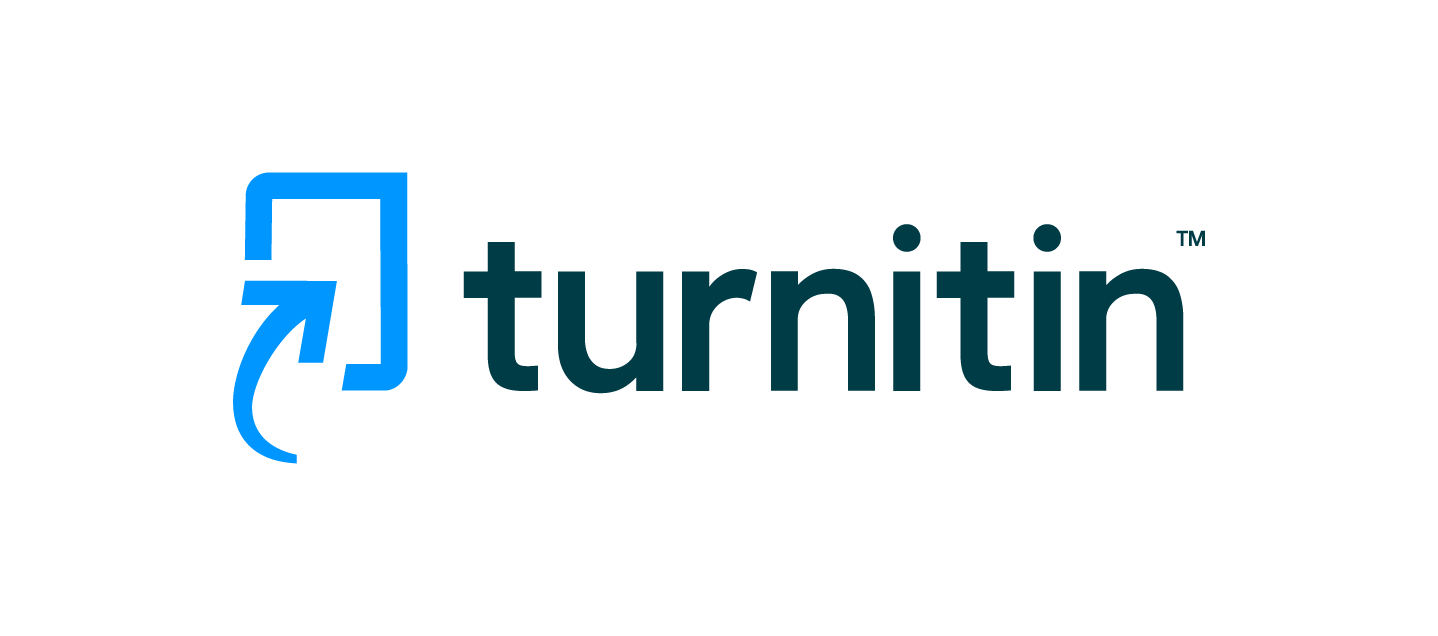 Practice C
Source text
Student work
The Mastiff is a type of dog that is
notoriously large and muscular. They
were often used as bait for large,
aggressive animals like bears, lions, and
bulls, and have been known through the
ages by names like Tie-dog or
Molossus. (Leighton 1910, 34)
The name Mastiff was probably applied to any
massively built dog. It is not easy to trace the true
breed amid the various names which it owned.
Molossus, Alan, Alaunt, Tie-dog, Bandog (or
Band-dog), were among the number. The names
Tie-dog and Bandog intimate that the Mastiff
was commonly kept for guard, but many were
specially trained for baiting bears, imported lions,
and bulls.
Leighton, Robert. Dogs and All about Them. London: Cassell and Company, Ltd., 1910.
© 2021 Turnitin LLC. All rights reserved.
[Speaker Notes: Show source text and student writing. Educator should ask students for input as they think aloud as a class, identifying characteristics of the writing (highlighting of similar text is available in animations). Work together to determine why or why not this example qualifies as plagiarism.

Be sure to begin to discuss ways that writers have or have not avoided plagiarism in these examples that will be covered in slide 23 so that there is a seamless transition into discussing the most effective ways to avoid plagiarism.

Answer: NOT PLAGIARISM
Explanation: This example effectively paraphrases information from the original source text by rewording the information in a meaningful way. Notice that a citation is still included to acknowledge that the ideas, rather than the words themselves, come from a different source.

*Note that all citations included in this presentation are written in Chicago style. Feel free to modify to better fit your institution’s preferred citation style.]
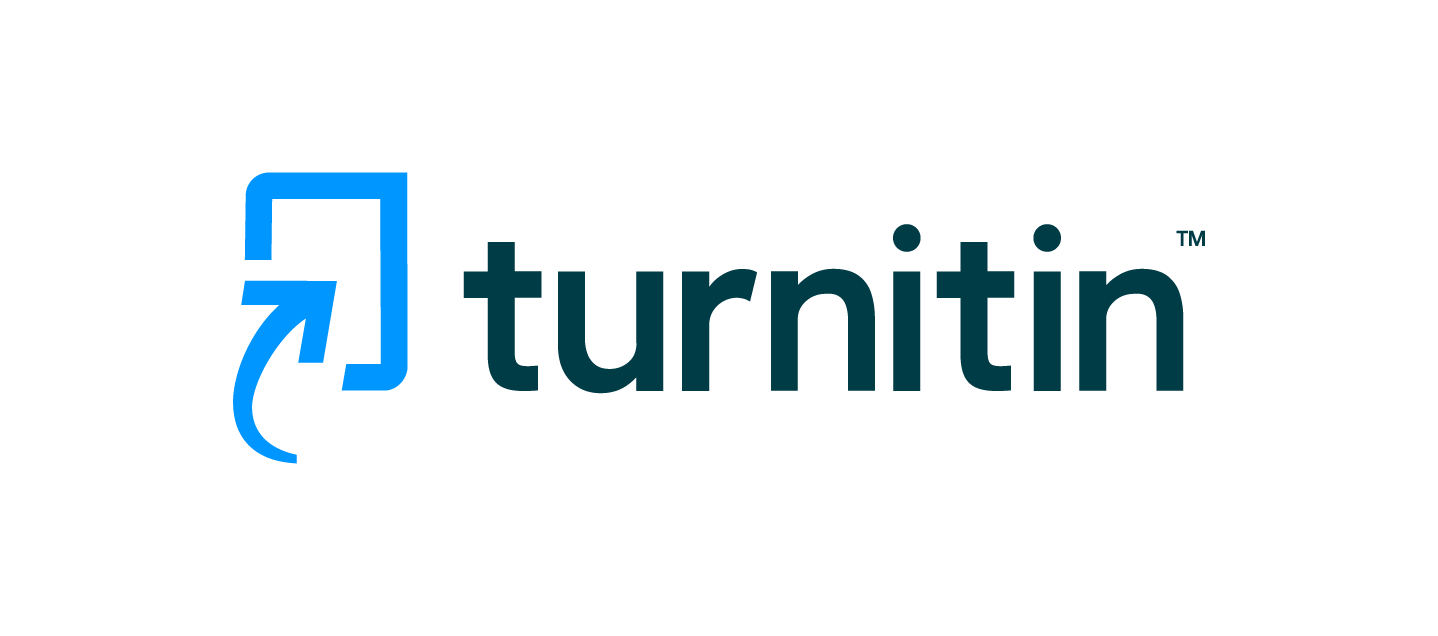 Practice D
Source text
Student work
As friends and companions Miniature Bulldogs
are fond, faithful, and even foolish in their
devotion, as all true friends should be.
Remarkably intelligent, and caring enough for
sport to be sympathetically excited at the sight of
a rabbit without degenerating into cranks on the
subject like terriers. They are invariably and
absolutely good-tempered, and, as a rule,
sufficiently greedy of the luxuries of this life—not
to say fond—to be easily cajoled into obedience.
As companions and friends Miniature Bulldogs
are faithful, fond, and even foolish in their
devotion, as all true friends should be. They are
absolutely and invariably good-tempered, and, as
a rule, sufficiently fond of the luxuries of this
life—not to say greedy—to be easily cajoled into
obedience. Remarkably intelligent, and caring
enough for sport to be sympathetically excited at
the sight of a rabbit without degenerating into
cranks on the subject like terriers.
Leighton, Robert. Dogs and All about Them. London: Cassell and Company, Ltd., 1910.
© 2021 Turnitin LLC. All rights reserved.
[Speaker Notes: Show source text and student writing. Educator should ask students for input as they think aloud as a class, identifying characteristics of the writing (highlighting of similar text is available in animations). Work together to determine why or why not this example qualifies as plagiarism.

Be sure to begin to discuss ways that writers have or have not avoided plagiarism in these examples that will be covered in slide 23 so that there is a seamless transition into discussing the most effective ways to avoid plagiarism.

Answer: PLAGIARISM
Explanation: This example rearranges some of the words and ideas from the source text, but overall the parts are all identical to the original. No quotations or citations are included to give proper credit to the author.

*Note that all citations included in this presentation are written in Chicago style. Feel free to modify to better fit your institution’s preferred citation style.]
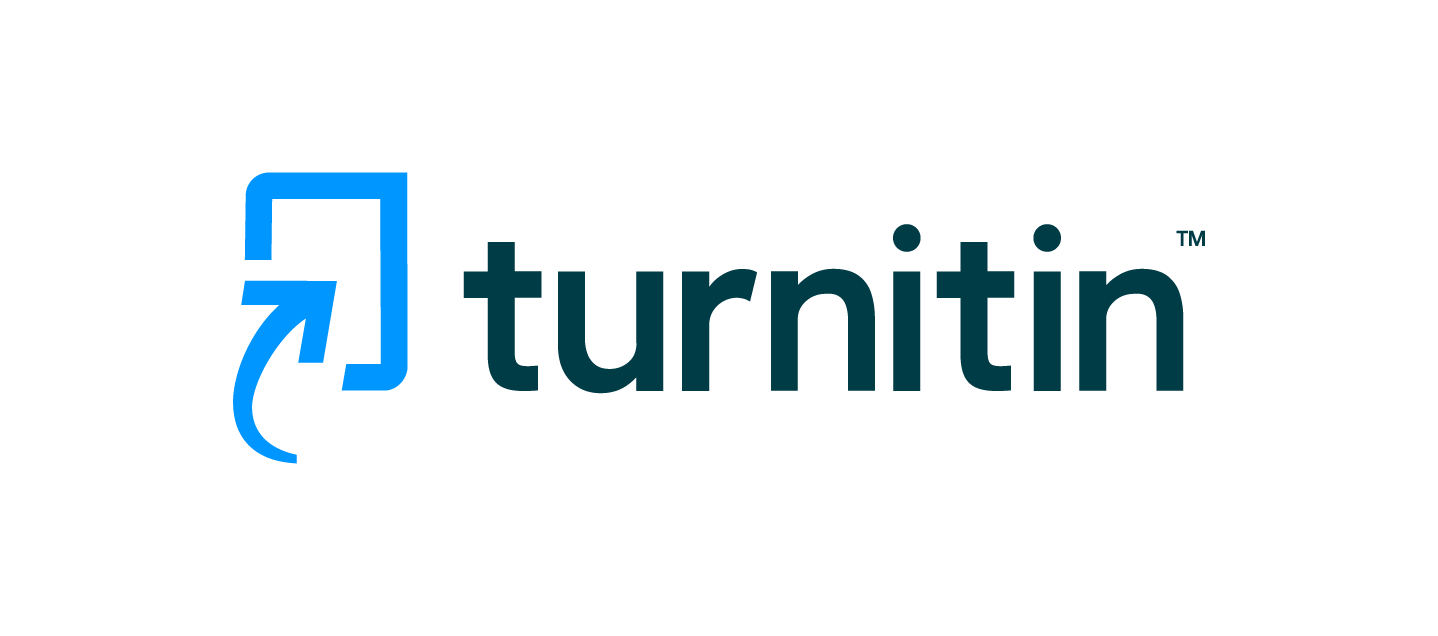 Practice E
Source text
Student work
It seems that there is no doubt that
the French Bulldog came from English
and is a descendant of the English
miniature Bulldog, but not the
Bulldogs that we see today. When
laceworkers from England moved to
France to find jobs, they often took
their Bulldogs with them.
There appears to be no doubt that the French
Bulldog originated in England, and is an offshoot of
the English miniature variety Bulldog, not the Bulldog
one sees on the bench to-day, but of the tulip-eared
and short underjawed specimens which were
common in London, Nottingham, Birmingham, and
Sheffield in the early 'fifties. There was at that time a
constant emigration of laceworkers from
Nottingham to the coast towns of Normandy, where
lace factories were springing into existence, and
these immigrants frequently took a Bulldog with
them to the land of their adoption.
Leighton, Robert. Dogs and All about Them. London: Cassell and Company, Ltd., 1910.
© 2021 Turnitin LLC. All rights reserved.
[Speaker Notes: Show source text and student writing. Ask students to complete this example independently (or in small groups, if more scaffolding is needed). Once all students have finished, discuss the example as a class.

Be sure to begin to discuss ways that writers have or have not avoided plagiarism in these examples that will be covered in slide 23 so that there is a seamless transition into discussing the most effective ways to avoid plagiarism.

Answer: PLAGIARISM
Explanation: This example attempts to reword enough of the source text to appear as if it was written authentically, when in fact the entirety of the ideas and some of the specific words are pulled directly from the source. There is no citation included with the text to acknowledge that any of it comes from a different original source text.

*Note that all citations included in this presentation are written in Chicago style. Feel free to modify to better fit your institution’s preferred citation style.]
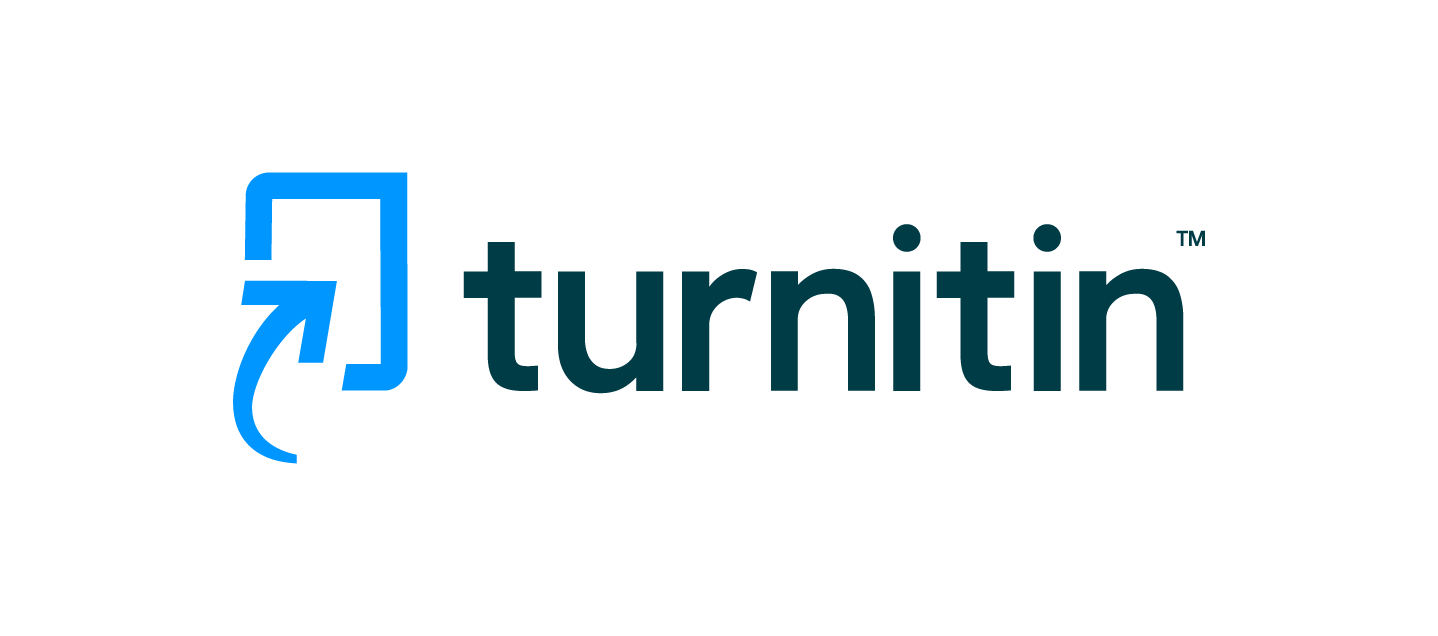 Practice F
Source text
Student work
St. Bernard dogs originally come from
Switzerland and “were trained to go over the
mountains with small barrels round their
necks, containing restoratives, in the event of
their coming across any poor travellers who
had either lost their way, or had been
overcome by the cold” (Leighton 1910, 77). St.
Bernards are said to have saved many people
doing this important work in the snowy
mountains of Switzerland.
The history of the St. Bernard dog would not be complete without reference being made to the noble work that he has done in Switzerland, his native land: how the Hospice St. Bernard kept a considerable number of dogs which were trained to go over the mountains with small barrels round their necks, containing restoratives, in the event of their coming across any poor travellers who had either lost their way, or had been overcome by the cold. We have been told that the intelligent animals saved many lives in this way, the subjects of their deliverance often being found entirely buried in the snow.
Leighton, Robert. Dogs and All about Them. London: Cassell and Company, Ltd., 1910.
© 2021 Turnitin LLC. All rights reserved.
[Speaker Notes: Show source text and student writing. Ask students to complete this example independently (or in small groups, if more scaffolding is needed). Once all students have finished, discuss the example as a class.

Be sure to begin to discuss ways that writers have or have not avoided plagiarism in these examples that will be covered in slide 23 so that there is a seamless transition into discussing the most effective ways to avoid plagiarism.

Answer: NOT PLAGIARISM
Explanation: This example uses the student’s own writing to introduce and conclude a quoted piece of material from the text and includes proper in-text citation for the section that was included. 

*Note that all citations included in this presentation are written in Chicago style. Feel free to modify to better fit your institution’s preferred citation style.]
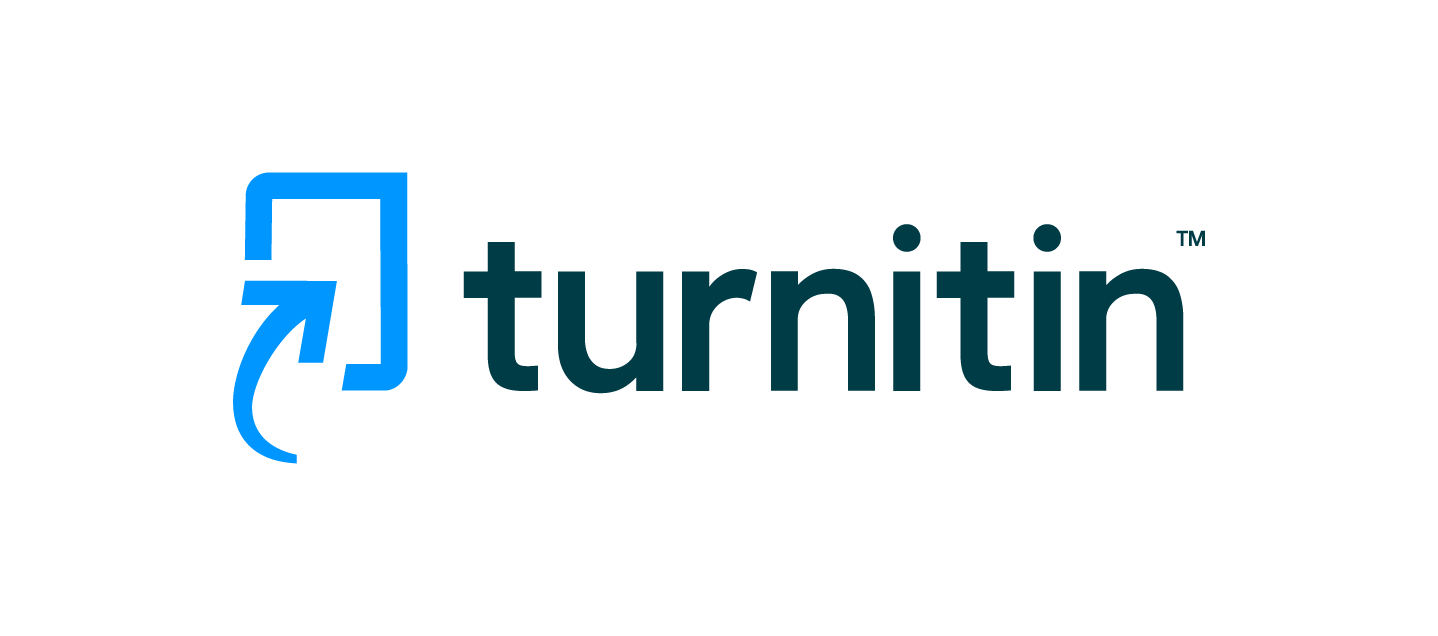 Avoiding plagiarism
Keeping in mind our practice of identifying plagiarism in the previous examples, let’s brainstorm ways to avoid plagiarism when we’re writing. 
Be sure to consider before, during, and after writing scenarios.
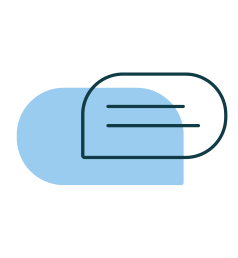 © 2021 Turnitin LLC. All rights reserved.
[Speaker Notes: Ask students to spend a few minutes brainstorming ways that they can avoid plagiarism when they are writing. Students can work independently or in small groups.
Encourage students to consider strategies that they can use before, during, and after the writing process.
If some examples are needed to get students started, offer things like citing sources appropriately, not copying directly from a source, and using quotation marks effectively.
Review responses with students as a whole class, recording the list either on the board or in the space provided using Smart technology.]
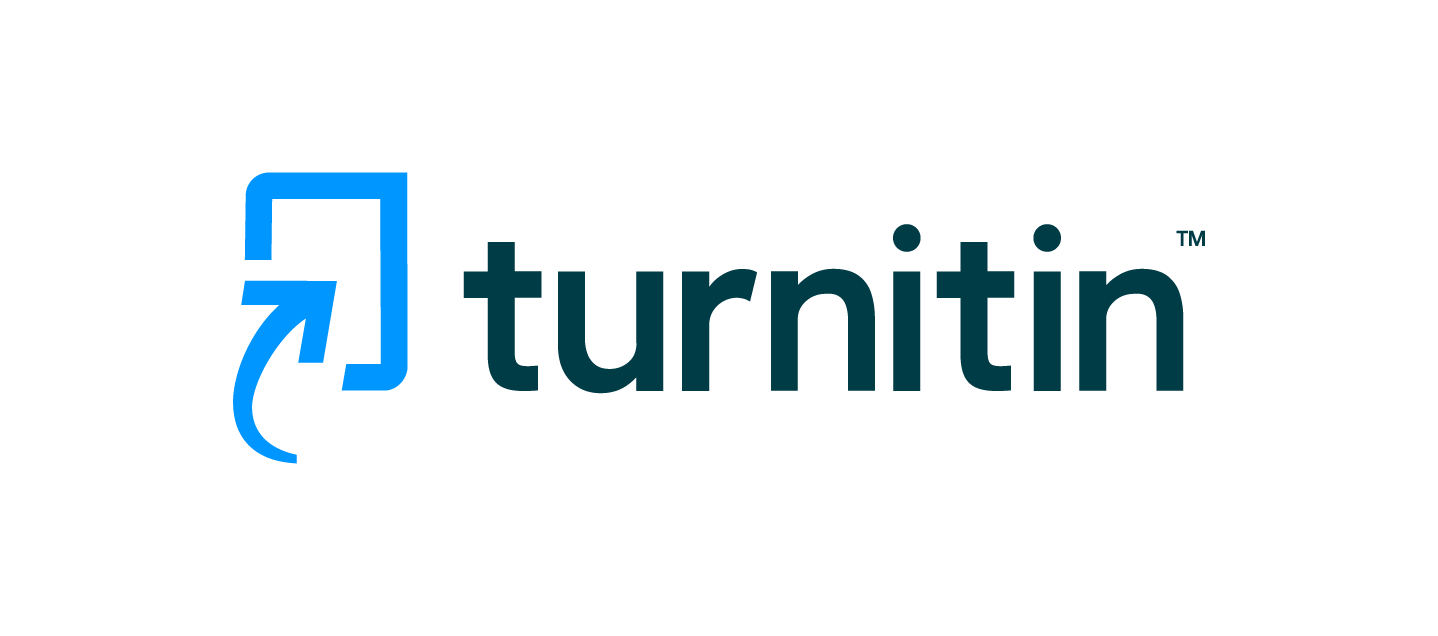 Avoiding plagiarism
1  Manage your time during the researching and writing process wisely.

2  Employ effective research strategies.

3  Choose when to summarize, paraphrase, or quote information from your sources.

4  Provide proper citations for your paraphrased, quoted, or summarized information.

5  Use the Turnitin Similarity Report to revise your mistakes.

6  Own your academic integrity and ask questions when you need help.
© 2021 Turnitin LLC. All rights reserved.
[Speaker Notes: Review these practical strategies for avoiding plagiarism with your students. Many of them likely came up during their brainstorming. Highlight any that are missing from that brainstorming discussion.
Distribute the Avoiding Plagiarism handout so students can have constant access to these strategies.
Hang the Avoiding Plagiarism poster in your classroom so it is visible to students at all times.
Reinforce all of these strategies in your classroom on a regular basis. The more commonplace they become, the more students will get in the habit of using them, rather than trying to incorporate them only around the big research paper time.
Provide work time in class when possible. This will allow you to check in on students’ progress and give students time to ask you questions and receive feedback and assistance on their work, minimizing the chances that they will procrastinate and plagiarize their work.
Understand that mistakes happen. However, use these mistakes as teachable moments so students can learn and make changes to their writing process.]
Thank you